Tôn Vinh Đức Chúa Trời
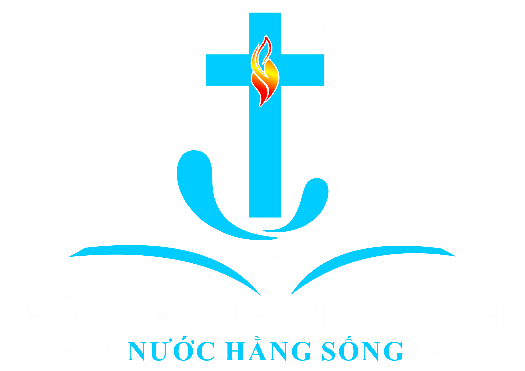 Sơ lược tân ước 101 – ch 4
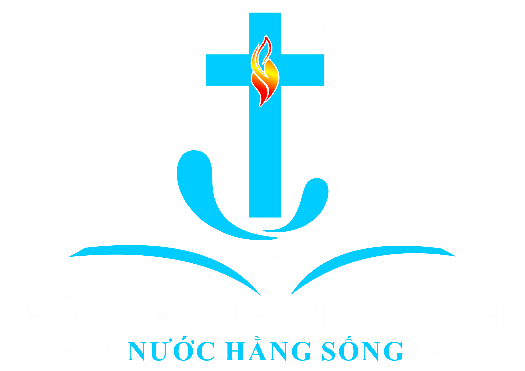 ch 4: Bản chất của vấn đề tóm tắt (THE ESSENCE OF THE SYNOPTIC PROBLEM)
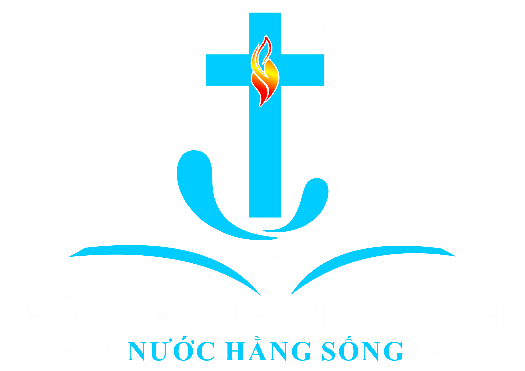 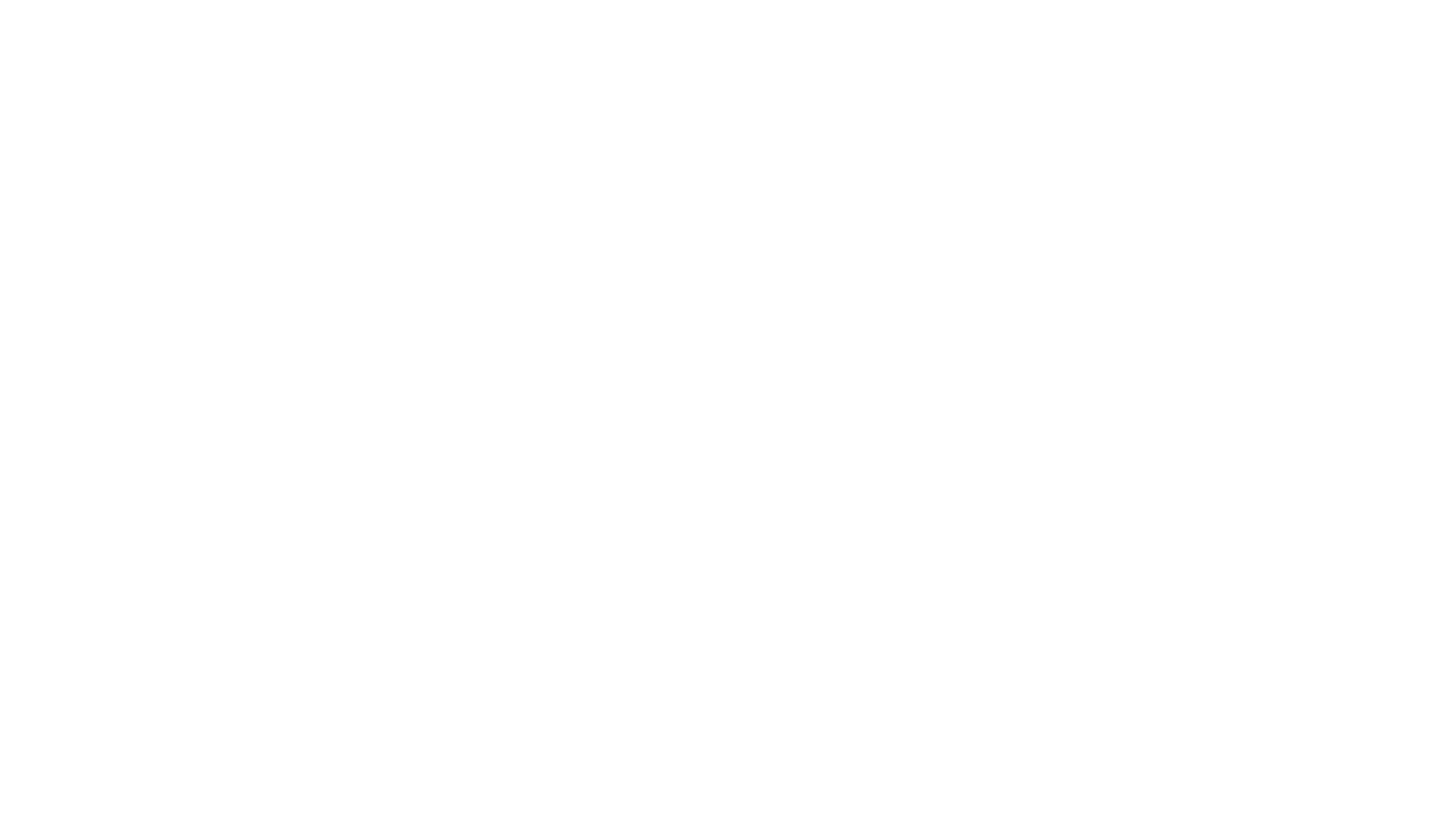 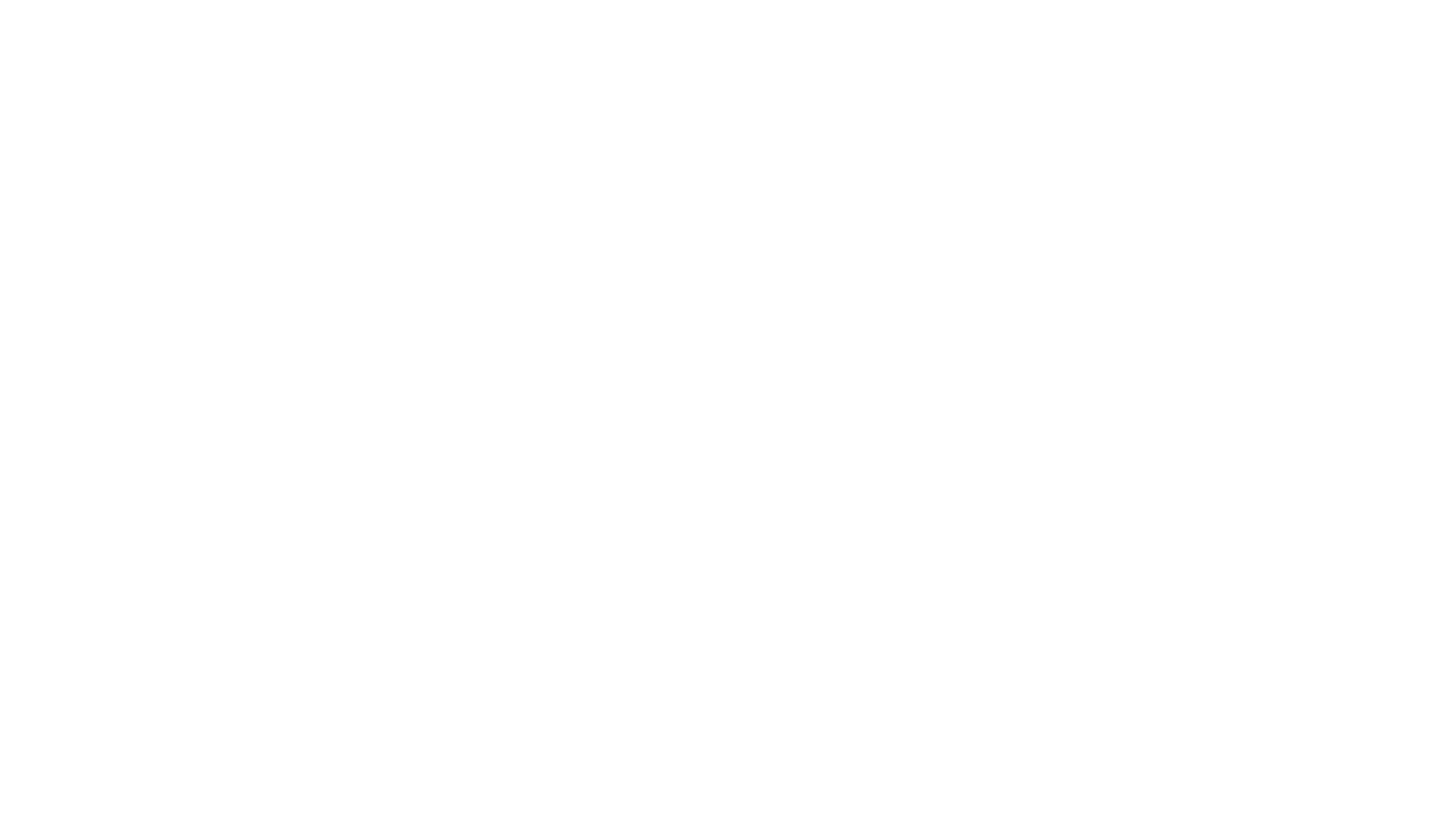 Những khác biệt về chi tiết trong một số giai đoạn trong cuộc đời Chúa Giêsu 
Câu chuyện Chúa Giêsu chữa lành người mù Bartimê 
Lu-ca dường như cũng khác với cả Ma-thi-ơ và Mác về nơi chữa lành
Lời mở đầu
[Speaker Notes: Câu chuyện về cuộc đời và chức vụ của Chúa Giêsu được kể đi kể lại trong các Tin Mừng, bốn cuốn sách đầu tiên của Tân Ước. Những khác biệt về chi tiết trong một số giai đoạn trong cuộc đời Chúa Giêsu thường đặt ra những câu hỏi về cách giải thích. 

Lấy câu chuyện Chúa Giêsu chữa lành người mù Bartimê làm ví dụ. Matthew và Mark đều kể lại phép lạ này; Ma-thi-ơ nói rằng Chúa Giê-su đã chữa lành hai người mù, trong khi Mác chỉ đề cập đến Ba-ti-mê (Ma-thi-ơ 20:29–34; Mác 10:46–52). Lu-ca, giống như Mác, chỉ đề cập đến một người mù nhưng không nêu tên ông ta (Lu-ca 18:35–43). 

Ma-thi-ơ 20:29–34 “Đương khi Đức Chúa Jêsus và môn-đồ ra khỏi thành Giê-ri-cô, thì có một đoàn dân đông theo Ngài.Nầy, có hai người mù ngồi bên đường, nghe nói Đức Chúa Jêsus qua đó, thì kêu lên rằng: Lạy Chúa, Con cháu vua Đa-vít, xin thương-xót chúng tôi!Chúng rầy hai người ấy, biểu nín đi; nhưng họ kêu lớn hơn nữa, rằng: Lạy Chúa, con cháu vua Đa-vít, xin thương-xót chúng tôi!Đức Chúa Jêsus dừng lại, gọi hai người mù đến, mà phán rằng: Các ngươi muốn ta làm chi cho?Họ thưa rằng: Lạy Chúa, xin cho mắt chúng tôi được mở ra.Đức Chúa Jêsus động lòng thương-xót, bèn rờ đến mắt họ; tức thì hai người thấy được và đi theo Ngài.”

Mác 10:46–52 “Kế đó, Đức Chúa Jêsus và môn-đồ đến thành Giê-ri-cô. Ngài và môn-đồ cùng một đoàn dân đông đang từ đó lại đi, thì có một người ăn mày mù tên là Ba-ti-mê, con trai của Ti-mê, ngồi bên đường.Vì đã nghe nói ấy là Đức Chúa Jêsus, người Na-xa-rét, người vùng la lên mà rằng: Hỡi Đức Chúa Jêsus, con vua Đa-vít, xin thương tôi cùng!Có nhiều kẻ rầy người, biểu nín đi; song người lại kêu lớn hơn nữa rằng: Hỡi con vua Đa-vít, xin thương tôi cùng!Đức Chúa Jêsus dừng lại phán rằng: Hãy kêu người đến. Chúng kêu người mù đến, mà nói rằng: Hãy vững lòng, đứng dậy, Ngài gọi ngươi.Người mù bỏ áo ngoài, bước tới đến cùng Đức Chúa Jêsus.Đức Chúa Jêsus bèn cất tiếng phán rằng: Ngươi muốn ta làm chi cho ngươi? Người mù thưa rằng: Lạy thầy, xin cho tôi được sáng mắt.Đức Chúa Jêsus phán: Đi đi, đức-tin ngươi đã chữa lành ngươi rồi.Tức thì người mù được sáng mắt, và đi theo Đức Chúa Jêsus trên đường.”

Lu-ca 18:35–43 “Đức Chúa Jêsus đến gần thành Giê-ri-cô, có một người đui ngồi xin ở bên đường,nghe đoàn dân đi qua, bèn hỏi việc gì đó.Người ta trả lời rằng: Ấy là Jêsus, người Na-xa-rét đi qua.Người đui bèn kêu lên rằng: Lạy Jêsus, con vua Đa-vít, xin thương-xót tôi cùng!Những kẻ đi trước rầy người cho nín đi; song người càng kêu lớn hơn nữa rằng: Lạy con vua Đa-vít, xin thương-xót tôi cùng!Đức Chúa Jêsus dừng lại, truyền đem người đến. Khi người đui lại gần, thì Ngài hỏi rằng:Ngươi muốn ta làm gì cho? Thưa rằng: Lạy Chúa, xin cho tôi được sáng mắt lại.Đức Chúa Jêsus phán rằng: Hãy sáng mắt lại; đức-tin của ngươi đã chữa lành ngươi.Tức thì, người sáng mắt, đi theo Đức Chúa Jêsus, ngợi-khen Đức Chúa Trời. Hết thảy dân-chúng thấy vậy, đều ngợi-khen Đức Chúa Trời.”

Lu-ca dường như cũng khác với cả Ma-thi-ơ và Mác về nơi chữa lành. Lu-ca nói rằng điều đó xảy ra khi Chúa Giê-su “đến gần Giê-ri-cô” trong khi Ma-thi-ơ và Mác nói rằng điều đó xảy ra khi Chúa Giê-su “rời Giê-ri-cô”. 

Những khác biệt này có thể gây bối rối. Chúng ta có thể hỏi: “Chúa Giêsu có chữa lành một hay hai người mù ở đây không?” và “Chúa Giêsu đi vào Giêricô hay rời khỏi thành phố khi Ngài thực hiện phép lạ này?” Có thể có sự đối chiếu chính xác giữa các chi tiết này, nhưng những khác biệt như vậy khiến chúng ta phải thận trọng trong việc nhấn mạnh các Phúc âm phải chính xác khi một bản tường thuật không đưa ra tất cả sự thật. Những câu hỏi như thế này là một phần của điều mà các nhà bình luận thường gọi là “vấn đề Tóm tắt”.]
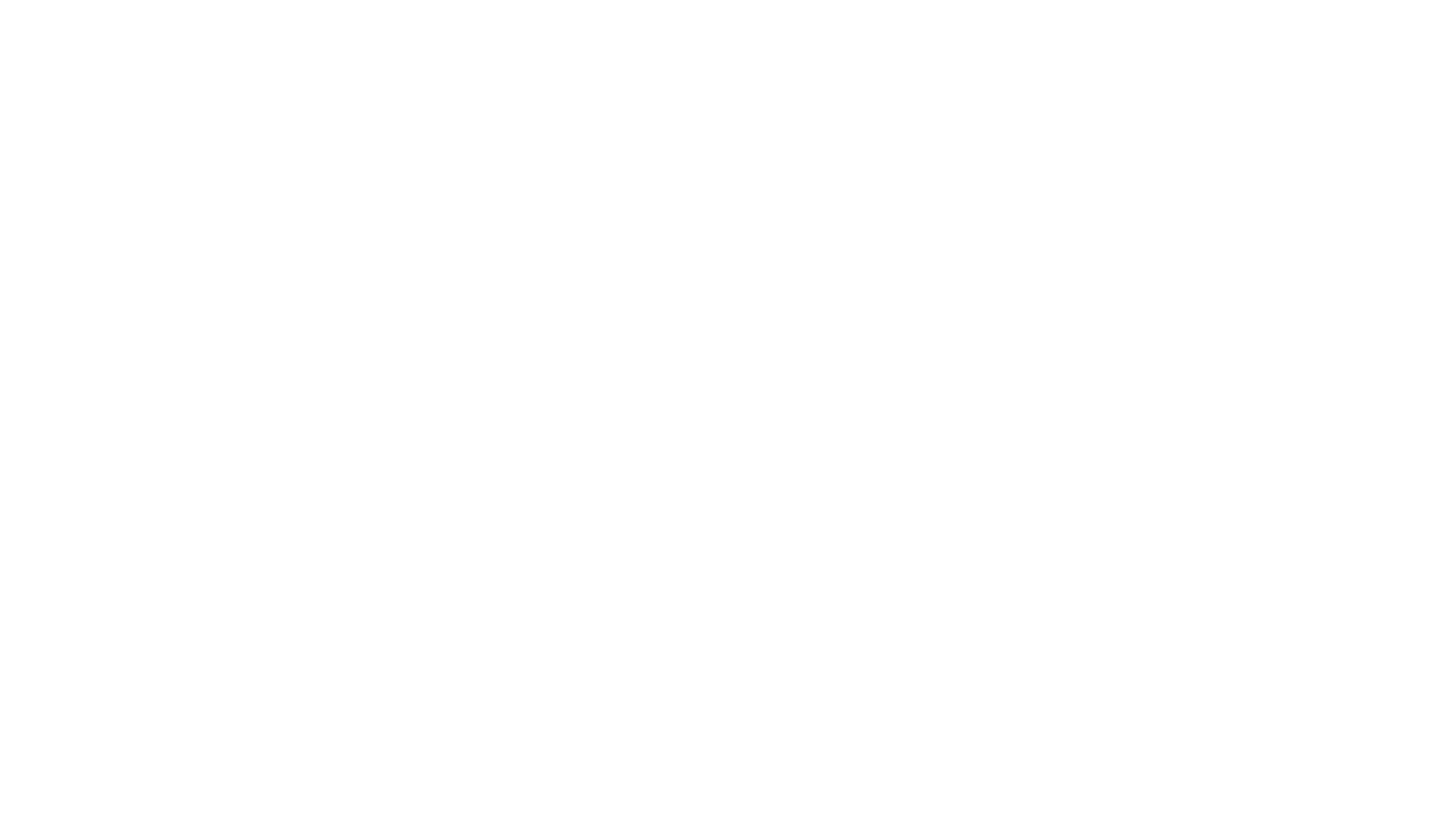 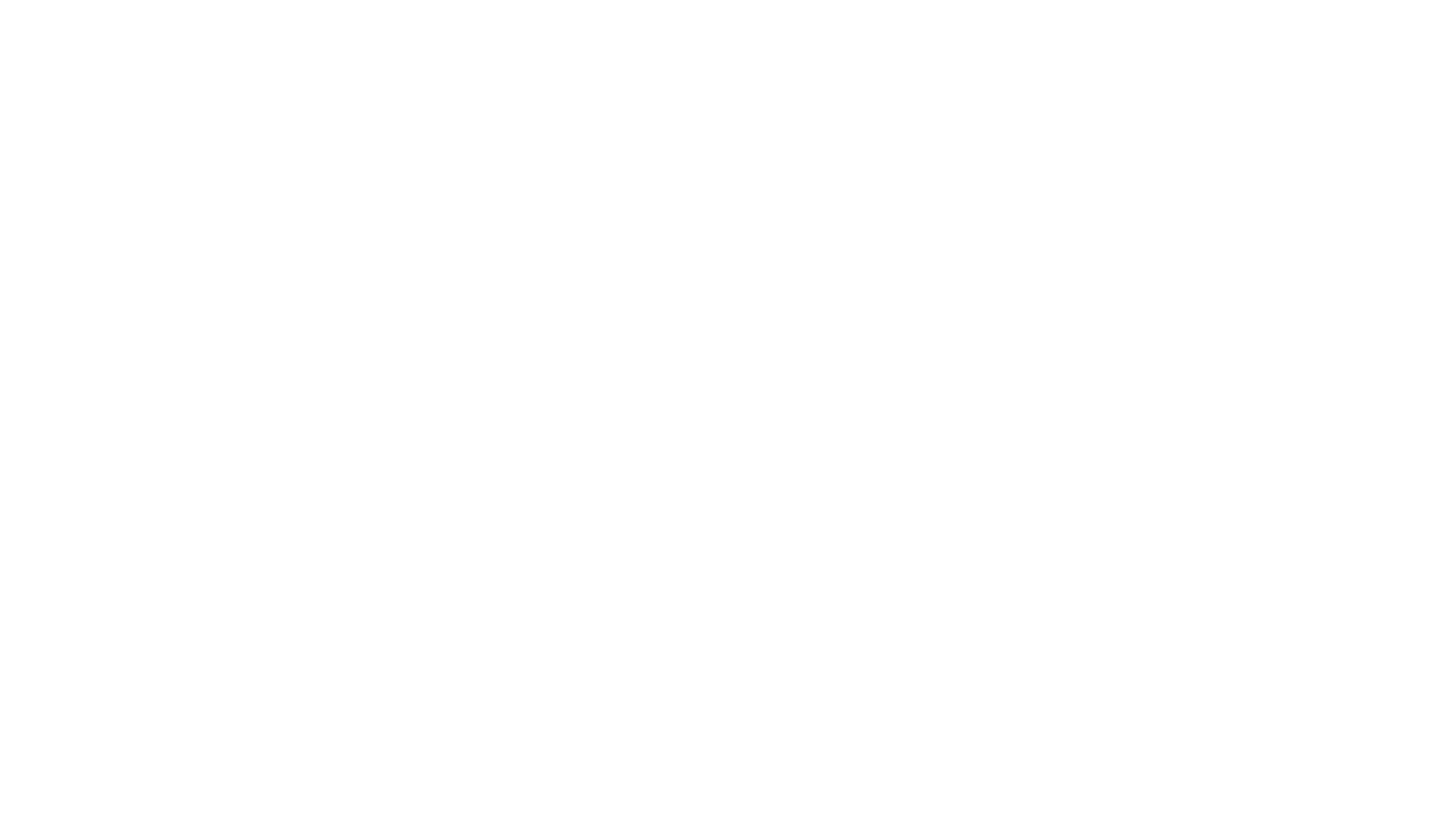 Đức Chúa Trời thường lặp lại những bài học của Ngài cho chúng ta bằng những lời lẽ khác nhau và từ những quan điểm khác nhau (Sáng thế ký 1:27; 2:7), (Xuất Ê-díp-tô ký 20; Phục truyền luật lệ ký 5), (1 Sa-mu-ên–2 Các vị vua; 1-2 Sử ký).  
Đúng như chúng ta mong đợi, những Phúc âm này có nhiều điểm tương đồng. 
Mặt khác, mỗi Tin Mừng cho chúng ta biết một số điều mà các Tin Mừng khác không đề cập đến (Lu-ca 10:1-37, Mác 2:27, Mác 7:17–23, Giăng 3).
I. Sự thật có thể được nói ra bằng bao nhiêu cách?
[Speaker Notes: Đức Chúa Trời thường lặp lại những bài học của Ngài cho chúng ta bằng những lời lẽ khác nhau và từ những quan điểm khác nhau. Trong Kinh thánh, chúng ta có hai câu chuyện về sự sáng tạo của A-đam (Sáng thế ký 1:27; 2:7), hai phiên bản của Mười Điều Răn (Xuất Ê-díp-tô ký 20; Phục truyền luật lệ ký 5), và hai câu chuyện về cuộc đời các vị vua của Y-sơ-ra-ên (1 Sa-mu-ên–2 Các vị vua; 1-2 Sử ký). 

Các nhà tiên tri trong Cựu Ước thường đề cập đến những chủ đề giống nhau, nhưng mỗi người đưa ra thông điệp của Chúa bằng những từ ngữ khác nhau. Mỗi thông điệp đều nhấn mạnh điều Đức Chúa Trời đã đặt vào lòng mỗi vị tiên tri vào thời điểm đó. Nếu muốn biết Đức Chúa Trời đã bày tỏ điều gì về bất kỳ vấn đề cụ thể nào, chúng ta phải đọc tất cả các đoạn liên quan dưới góc nhìn của nhau. Không có gì đáng ngạc nhiên khi Đức Chúa Trời, theo cách tương tự, ban cho hội thánh của Ngài bốn câu chuyện được soi dẫn về cuộc đời và sự dạy dỗ của Chúa Giê-su trên đất. Đây là các Tin Mừng theo Ma Thi ơ, Mác, Luca và Giăng.

Đúng như chúng ta mong đợi, những Phúc âm này có nhiều điểm tương đồng. 
Mỗi người đều cho chúng ta biết rằng Giăng đã báo trước sự xuất hiện của Chúa Giêsu, 
rằng Chúa Giêsu đã được Giăng làm phép rửa khi bắt đầu sứ vụ công khai của Ngài, 
và rằng Chúa Thánh Linh đã ngự xuống trên Chúa Giêsu dưới hình chim bồ câu. 
Mỗi tác phẩm trình bày Chúa Giêsu như một nhà truyền giáo lưu động, người đã chữa lành bệnh tật, đuổi quỷ và cho đám đông đói khát đến nghe Ngài một cách kỳ diệu. 
Mỗi câu chuyện đều cho chúng ta biết rằng Chúa Giêsu đã gọi một số môn đệ đặc biệt mà Ngài đã chọn để cùng đi với Ngài. 
Mỗi người cho chúng ta biết rằng khi Phi-e-rơ xưng nhận Chúa Giê-su là Đấng Christ, Chúa Giê-su bắt đầu tiến về Giê-ru-sa-lem với niềm tin chắc chắn rằng Ngài phải chết ở đó và sống lại. 
Mỗi người đều cho chúng ta biết rằng Chúa Giêsu đã bị Judas Iscariot phản bội trong tuần Lễ Vượt Qua, rằng Chúa Giêsu bị kết án đóng đinh dưới thời Pontius Pilate, rằng Ngài được chôn cất trong ngôi mộ của Joseph người Arimathea, và ngôi mộ của Ngài được phát hiện trống rỗng bởi một số nữ tín đồ của Ngài vào ngày ngày thứ ba.

Mặt khác, mỗi Tin Mừng cho chúng ta biết một số điều mà các Tin Mừng khác không đề cập đến. 
Chỉ có Ma-thi-ơ kể cho chúng ta nghe về những nhà thông thái đi theo ngôi sao. 
Chỉ có Luca kể cho chúng ta về thiên thần đã báo tin Chúa Giêsu giáng sinh cho các mục đồng. 
Chỉ có Luca kể cho chúng ta về việc Chúa Giêsu ủy thác 70 nhà truyền giáo và dụ ngôn Người Sa-ma-ri nhân lành (Lu-ca 10:1-37). 
Chỉ Mác trích dẫn câu nói rõ ràng của Chúa Giê-su: “Ngày Sa-bát được tạo ra cho con người chứ không phải con người cho ngày Sa-bát” (Mác 2:27), và rằng Chúa Giê-su “làm sạch mọi thức ăn” (Mác 7:17–23). 
Chỉ có Giăng ghi lại cuộc trò chuyện của Chúa Giê-su với Ni-cô-đem giải thích về “sự tái sinh” (Giăng 3). 
Nếu không có sự đóng góp độc đáo của mỗi tác giả Tin Mừng, sự hiểu biết của chúng ta về cuộc đời và chức vụ của Chúa Giêsu sẽ không đầy đủ.]
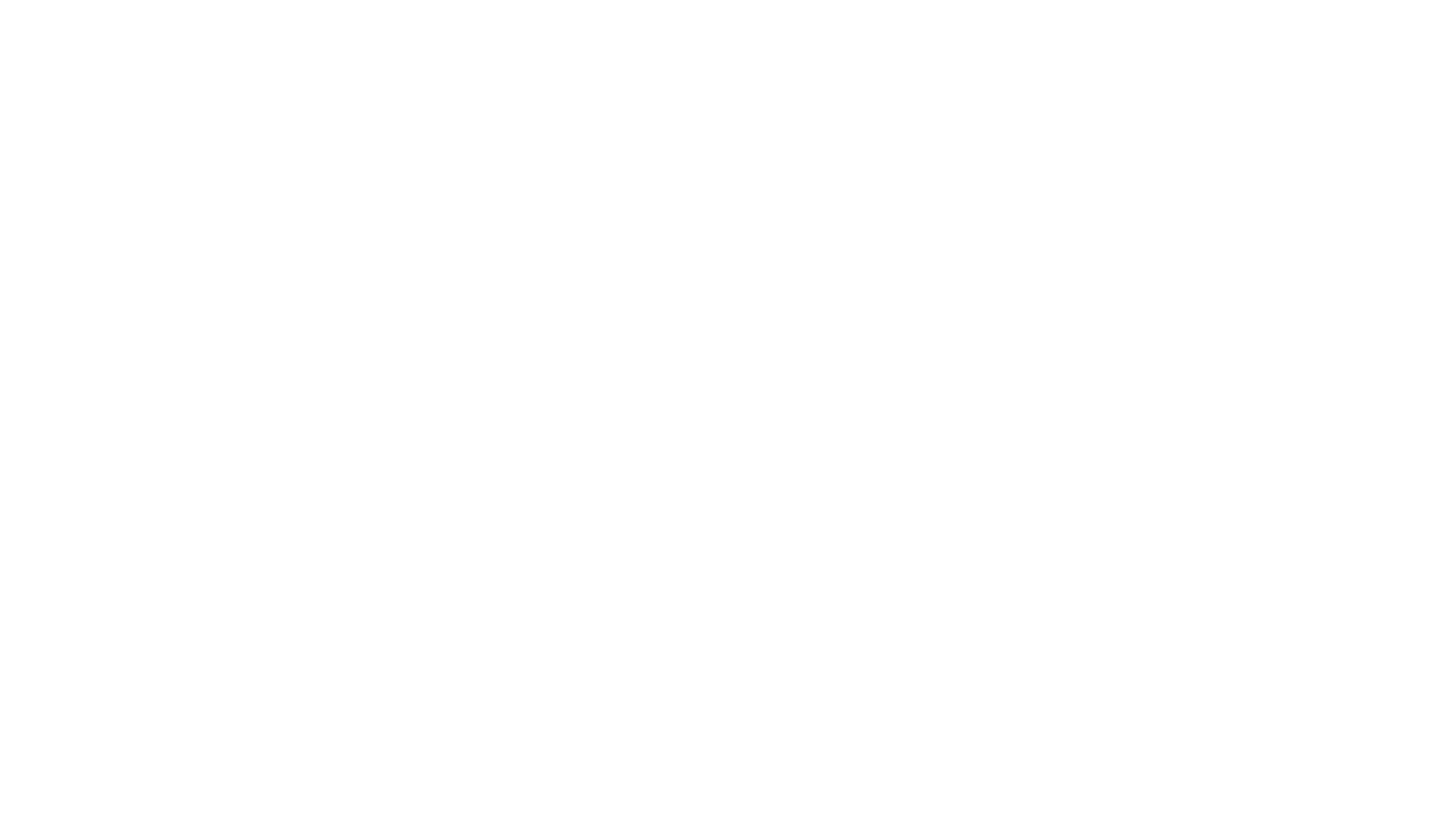 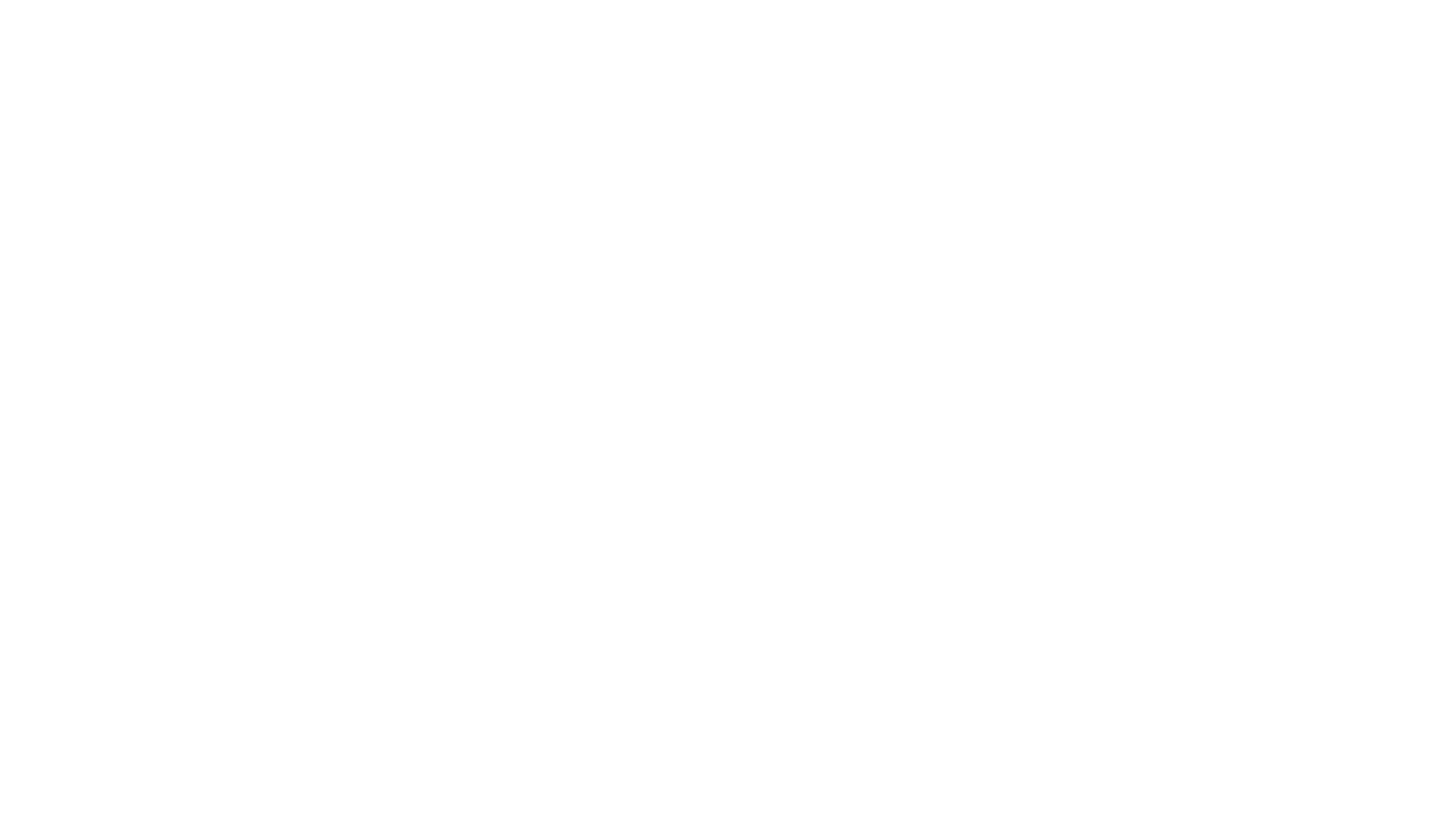 Vì Ma-thi-ơ, Mác và Lu-ca có nhiều câu chuyện chung với nhau hơn là với Phúc âm Giăng, nên ba câu chuyện này thường được nghiên cứu cùng nhau
Ngay cả cách diễn đạt lời giảng dạy của Chúa Giêsu trong Tin Mừng Nhất Lãm cũng hiếm khi giống hệt nhau. 
Vì những khác biệt như vậy, đã nảy sinh những câu hỏi về điều mà các tác giả được linh hứng của mỗi Tin Mừng thực sự có ý định truyền đạt về cuộc đời của Chúa Giêsu.
II. Có vấn đề gì với Tin Mừng Nhất Lãm (Synoptic Gospels) không?
[Speaker Notes: Vì Ma-thi-ơ, Mác và Lu-ca có nhiều câu chuyện chung với nhau hơn là với Phúc âm Giăng, nên ba câu chuyện này thường được nghiên cứu cùng nhau. Kể từ thời J. J. Griesbach (mất năm 1812), ba cuốn Phúc âm này đã được so sánh bằng cách sắp xếp nội dung của chúng thành ba cột song song—sự sắp xếp được gọi là “tóm tắt”. Đây là lý do tại sao ba sách Phúc Âm này được gọi là “Phúc Âm Nhất Lãm”. Mạch truyện của mỗi Tin Mừng Nhất Lãm tương tự nhau nhưng không phải lúc nào cũng giống nhau. Như đã đề cập ở trên, các chi tiết khác nhau trong một số câu chuyện về việc chữa lành người mù Batimê. Sự khác biệt khác có thể được nhận thấy. Cả Ma-thi-ơ và Lu-ca đều mô tả ba lần cám dỗ của Chúa Giê-su bởi Sa-tan sau lễ báp-têm của Ngài, nhưng mỗi người đưa ra những cám dỗ theo một thứ tự khác nhau (Ma-thi-ơ 4:1–11; Lu-ca 4:1–13). Các nhà bình luận vẫn còn băn khoăn về việc liệu Chúa Giê-su có sai các sứ đồ của Ngài hướng dẫn mang “cây gậy” (Mác 6:8), “không mang gậy” (Lu-ca 9:3), hay không mang “gậy thừa” ” một (như Ma-thi-ơ 10:10 có thể gợi ý).

Ngay cả cách diễn đạt lời giảng dạy của Chúa Giêsu trong Tin Mừng Nhất Lãm cũng hiếm khi giống hệt nhau. Trong Bài giảng trên núi của Ma-thi-ơ (Ma-thi-ơ 5–7), Chúa Giê-su lên núi, ngồi và sau khi các môn đồ tụ tập lại, bắt đầu các mối phúc bằng câu: “Phước cho những kẻ có tâm hồn nghèo khó, vì nước thiên đàng là của họ”. Mặt khác, Luca mô tả cảnh Chúa Giêsu từ trên núi xuống, đứng trên một nơi bằng phẳng và bắt đầu các mối phúc bằng cách diễn đạt khác: “Phúc cho những kẻ nghèo khó, vì Nước Thiên Chúa là của các con” (Lc 6:17, 20 KJV). Những khác biệt này mời gọi nhiều cách giải thích khác nhau. Một mặt, hai câu chuyện này có thể được coi là những mô tả chính xác về hai bài giảng riêng biệt được đưa ra ở những thời điểm và địa điểm khác nhau. Mặt khác, sự khác biệt có thể là do cách tường thuật sâu sắc và đầy cảm hứng của Ma-thi-ơ và Lu-ca, mỗi người tóm tắt và kịch tính hóa bản chất lời giảng dạy của Chúa Giê-su sao cho hài hòa với những điểm nhấn đặc biệt của riêng họ. Mặt khác, Mác không đưa ra phiên bản nào của bài giảng này hoặc về các mối phúc. Sự thiếu sót này cũng là một trong những lý do khiến một số người cho rằng có “Vấn đề khái quát”.

Vì những khác biệt như vậy, đã nảy sinh những câu hỏi về điều mà các tác giả được linh hứng của mỗi Tin Mừng thực sự có ý định truyền đạt về cuộc đời của Chúa Giêsu. Chúng ta có nên nghĩ rằng mỗi tác giả Phúc âm đều có ý định đưa ra một lời giải thích hoàn toàn khách quan và chính xác về từng lời nói và việc làm của Chúa Giêsu không? Hay chúng ta nên đọc những Tin Mừng này với sự chú ý nhiều hơn đến các chủ đề rộng lớn hơn là các chi tiết chính xác? Toàn bộ câu hỏi tập trung vào việc tìm hiểu xem các nhà truyền giáo dự định báo cáo của họ là gì. Phải chăng họ có ý định tóm tắt cốt lõi cuộc đời và lời giảng dạy của Chúa Giêsu? Hay họ có ý định mỗi câu trích dẫn và câu chuyện là sự lặp lại chính xác những lời nói và việc làm của Chúa Giêsu? Việc đọc chính xác các sách Phúc Âm này tùy thuộc vào câu trả lời đúng cho những câu hỏi này.]
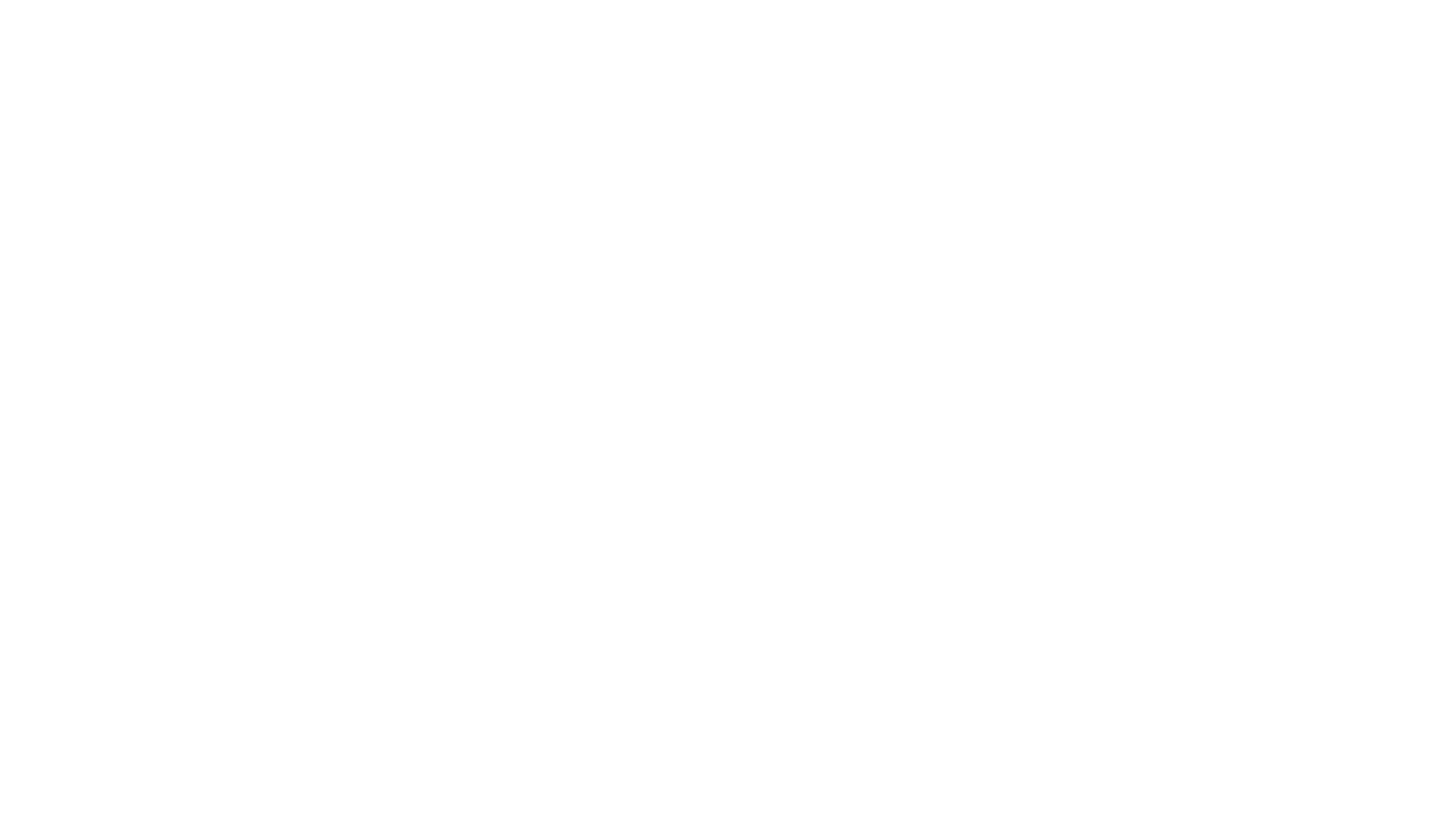 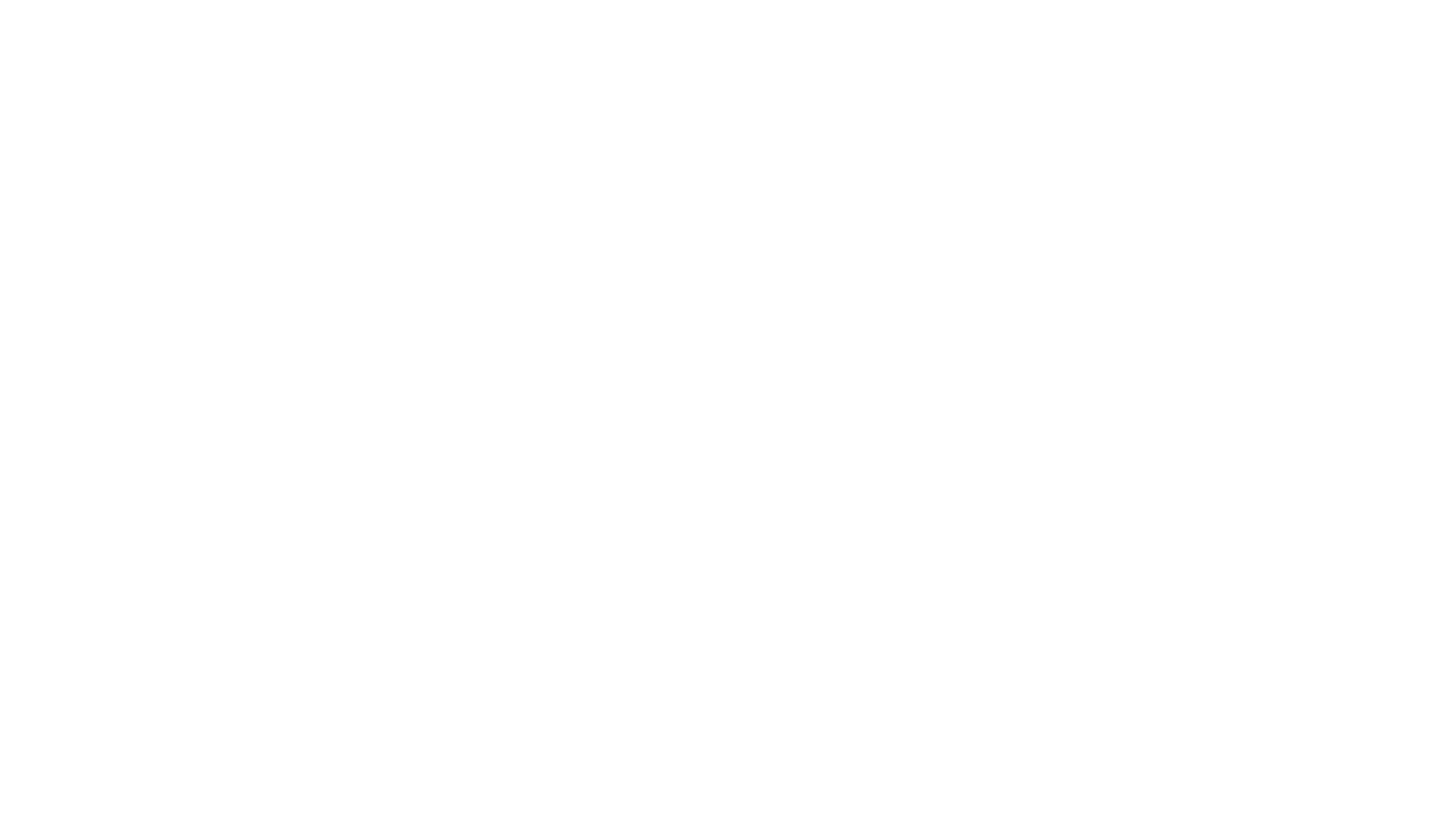 Có nhiều lý do chính đáng để nghĩ rằng tất cả các Tin Mừng chủ yếu nhằm tóm tắt bản chất cuộc đời của Chúa Giêsu
Tin Mừng Ma Thi Ơ thường tránh cụm từ “nước Thiên Chúa” (dùng trong năm câu) và thay vào đó chủ yếu dùng cụm từ “nước thiên đàng” (33 câu). 
Mác giải thích phong tục Do Thái dành cho người không phải Do Thái (Mác 7:1–4)
III. Nhà truyền giáo có ý định nói gì?
[Speaker Notes: Có nhiều lý do chính đáng để nghĩ rằng tất cả các Tin Mừng chủ yếu nhằm tóm tắt bản chất cuộc đời của Chúa Giêsu. Điều này có nghĩa là mỗi nhà truyền giáo đã lựa chọn những lời dạy và hành động của Chúa Giê-su và mỗi người biên tập những điều này lại với nhau để nhấn mạnh chủ đề đặc biệt và được truyền cảm hứng của riêng mình. Phúc âm Giăng nói rõ ràng rằng những phép lạ mà ông thuật lại chỉ là một tuyển tập nhỏ trong số rất nhiều phép lạ mà Chúa Giê-su đã làm và không thể nào kể lại một cách toàn diện được (Giăng 21:25). John cũng giải thích rằng sự lựa chọn của ông được biên soạn để giúp mọi người tin rằng Chúa Giêsu là Con Thiên Chúa để họ có thể có được sự sống nhờ danh Ngài (Giăng 20:30–31). Những lựa chọn của các nhà truyền giáo cộng quan chắc chắn được thực hiện cho các mục đích liên quan, nhưng có lẽ không giống nhau. Do đó, những gì chúng ta có trong mỗi Tin Mừng không phải là một bản tường thuật toàn diện về cuộc đời của Chúa Giêsu (điều này là không thể) mà là những bài trình bày có mục đích theo chủ đề về những lời nói và việc làm của Chúa Giêsu. Do đó, sự khác biệt trong cách diễn đạt và chi tiết giữa các Tin Mừng Nhất Lãm có thể được coi là cửa sổ dẫn vào các chủ đề cụ thể này.
Tin Mừng Ma Thi Ơ thường tránh cụm từ “nước Thiên Chúa” (dùng trong năm câu) và thay vào đó chủ yếu dùng cụm từ “nước thiên đàng” (33 câu). Mô hình này ủng hộ lý thuyết cổ xưa rằng Phúc âm Ma-thi-ơ ban đầu được viết cho những Cơ đốc nhân vẫn còn bị ảnh hưởng bởi một nền văn hóa Do Thái vốn không dám nói từ “Chúa” vì sợ vi phạm điều răn thứ ba. Mặt khác, Tin Mừng Luca, theo truyền thống được cho là được viết cho dân ngoại, không bao giờ sử dụng cụm từ “nước thiên đàng” mà sử dụng “vương quốc Thiên Chúa” (32 câu). Thói quen đặc biệt của Mác là giải thích các thuật ngữ và phong tục Do Thái (7:1–4; 14:12; 15:42) phù hợp với truyền thống cổ xưa rằng Phúc âm Mác được sáng tác ở Rô-ma dành cho những độc giả cần bình luận đa văn hóa.
Mác giải thích phong tục Do Thái dành cho người không phải Do Thái (Mác 7:1–4)
Những người Pha-ri-si và một số thầy thông giáo từ Giê-ru-sa-lem đến tụ tập quanh Ngài. Họ quan sát thấy một số môn đồ của Ngài đang ăn bánh với tay không sạch—tức là chưa rửa—. (Thật ra, những người Pha-ri-si, tức là tất cả người Do Thái, sẽ không ăn nếu không rửa tay theo nghi thức, giữ truyền thống của người xưa. Khi từ chợ về, họ không ăn nếu chưa rửa tay. Và còn nhiều phong tục khác nữa. họ đã nhận và giữ, giống như rửa chén, bình, đồ dùng bằng đồng và ghế dài).
Các nhà truyền giáo khái quát có chia sẻ cùng một nguồn bằng văn bản hoặc bằng lời nói không?

Một câu hỏi khác liên quan đến các Tin Mừng Nhất Lãm liên quan đến cách thức các Tin Mừng này được viết ra. Phải chăng sự giống nhau giữa các Phúc âm này cho thấy chúng đều sử dụng cùng một nguồn? Liệu một nhà truyền giáo có thể mượn và chỉnh sửa lời của người khác không? Thông tin được các học giả sử dụng để giải quyết câu hỏi này được rút ra từ cả bằng chứng bên ngoài và bên trong. Bằng chứng bên ngoài đến từ những truyền thống cổ xưa liên quan đến các tác giả và độc giả nguyên thủy của Tin Mừng. Bằng chứng bên ngoài này đã tạo ra sự tồn tại lâu dài nhất

xem các sách Phúc âm này được sáng tác như thế nào. Điểm mạnh nhất trong bằng chứng này là tính đồng nhất cơ bản của nó. Với một vài trường hợp ngoại lệ, các truyền thống cổ xưa đều đồng ý rằng Ma-thi-ơ được viết trước và cả ba Phúc âm Nhất Lãm đều được viết độc lập với nhau. Tuy nhiên, trong thời hiện đại, dòng bằng chứng thứ hai được gọi là “bằng chứng nội tại” đã được sử dụng để thách thức truyền thống. Bằng chứng nội tại dựa trên cách diễn đạt của chính các sách Phúc Âm. Thật không may, việc xem xét lại các bằng chứng nội bộ đã không đưa đến những kết luận thống nhất về cách thức các tác giả Phúc Âm biên soạn Phúc Âm của họ. Sự phát triển của các lý thuyết về thành phần và ảnh hưởng của những lý thuyết này đối với những diễn giải của chúng ta sẽ được thảo luận dưới đây. Nhưng trước tiên, cần phải có một bình luận thần học.]
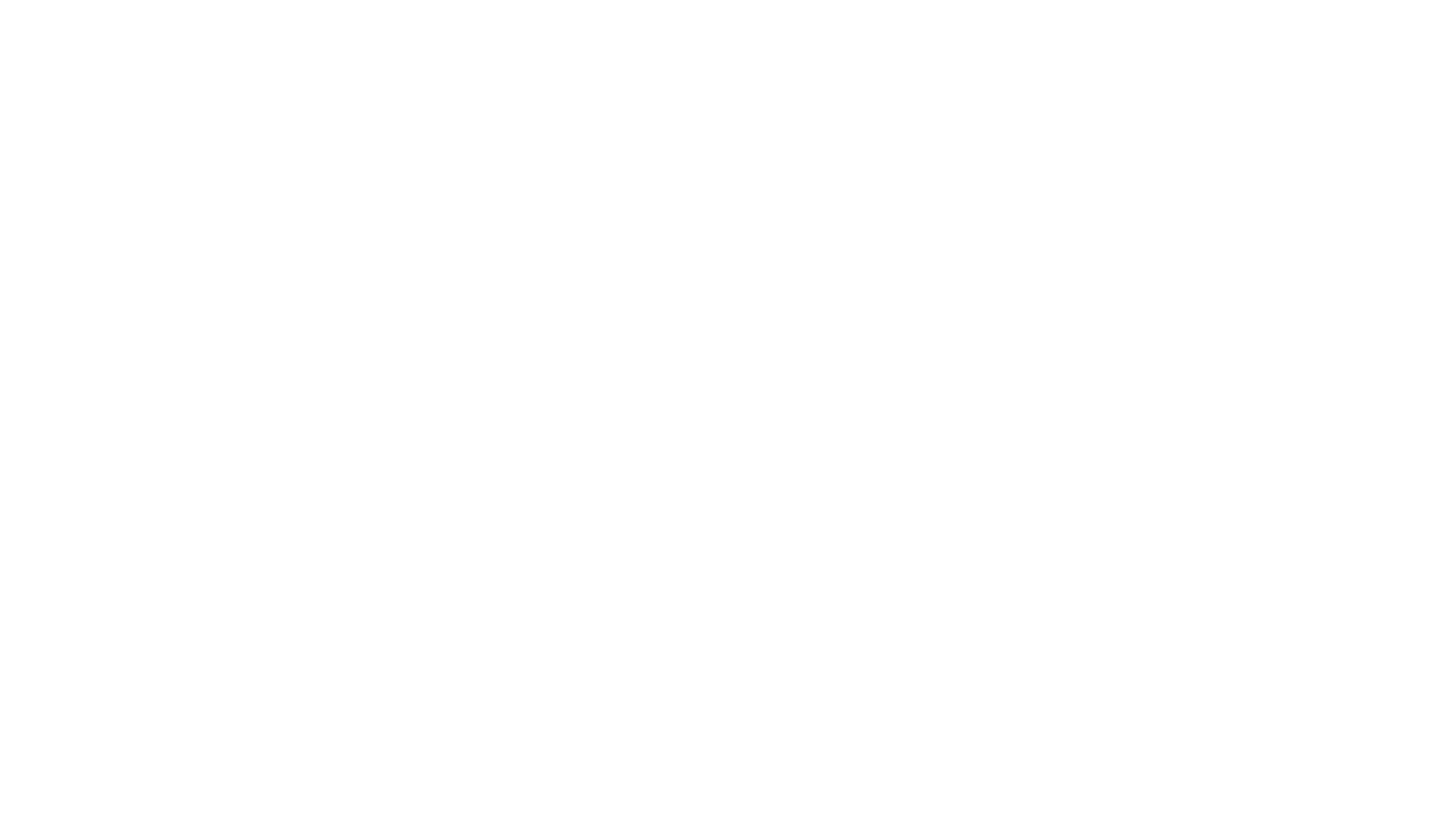 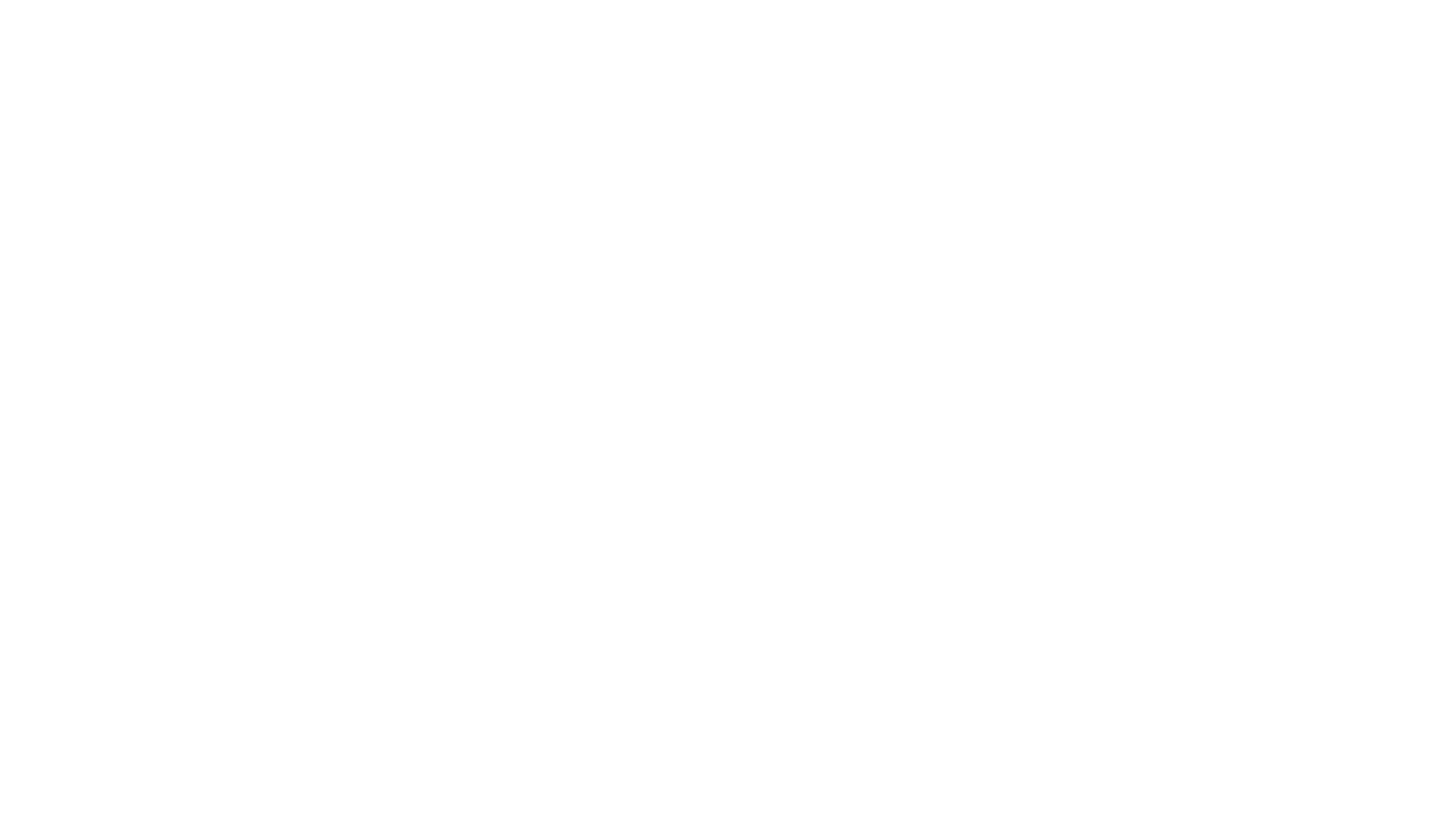 Một câu hỏi khác liên quan đến các Tin Mừng Nhất Lãm liên quan đến cách thức các Tin Mừng này được viết ra. Phải chăng sự giống nhau giữa các Phúc âm này cho thấy chúng đều sử dụng cùng một nguồn? Liệu một nhà truyền giáo có thể mượn và chỉnh sửa lời của người khác không? 
Thông tin được các học giả sử dụng để giải quyết câu hỏi này được rút ra từ cả bằng chứng bên ngoài và bên trong.
IV. Các nhà truyền giáo khái quát có chia sẻ cùng một nguồn bằng văn bản hoặc bằng lời nói không?
[Speaker Notes: Một câu hỏi khác liên quan đến các Tin Mừng Nhất Lãm liên quan đến cách thức các Tin Mừng này được viết ra. Phải chăng sự giống nhau giữa các Phúc âm này cho thấy chúng đều sử dụng cùng một nguồn? Liệu một nhà truyền giáo có thể mượn và chỉnh sửa lời của người khác không? Thông tin được các học giả sử dụng để giải quyết câu hỏi này được rút ra từ cả bằng chứng bên ngoài và bên trong. Bằng chứng bên ngoài đến từ những truyền thống cổ xưa liên quan đến các tác giả và độc giả nguyên thủy của Tin Mừng. Bằng chứng bên ngoài này đã tạo ra sự tồn tại lâu dài nhất

xem các sách Phúc âm này được sáng tác như thế nào. Điểm mạnh nhất trong bằng chứng này là tính đồng nhất cơ bản của nó. Với một vài trường hợp ngoại lệ, các truyền thống cổ xưa đều đồng ý rằng Ma-thi-ơ được viết trước và cả ba Phúc âm Nhất Lãm đều được viết độc lập với nhau. Tuy nhiên, trong thời hiện đại, dòng bằng chứng thứ hai được gọi là “bằng chứng nội tại” đã được sử dụng để thách thức truyền thống. Bằng chứng nội tại dựa trên cách diễn đạt của chính các sách Phúc Âm. Thật không may, việc xem xét lại các bằng chứng nội bộ đã không đưa đến những kết luận thống nhất về cách thức các tác giả Phúc Âm biên soạn Phúc Âm của họ. Sự phát triển của các lý thuyết về thành phần và ảnh hưởng của những lý thuyết này đối với những diễn giải của chúng ta sẽ được thảo luận dưới đây. Nhưng trước tiên, cần phải có một bình luận thần học.]
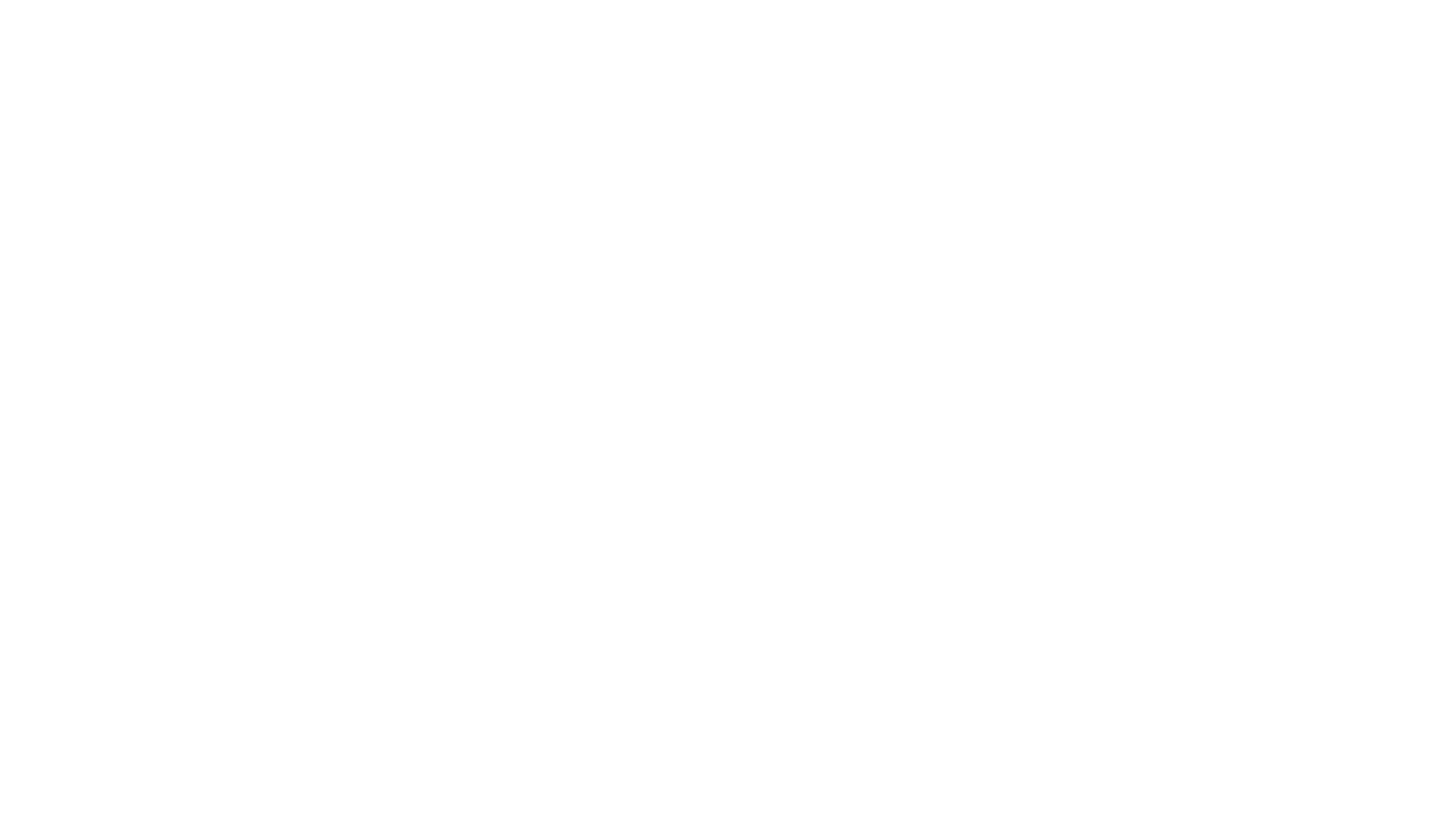 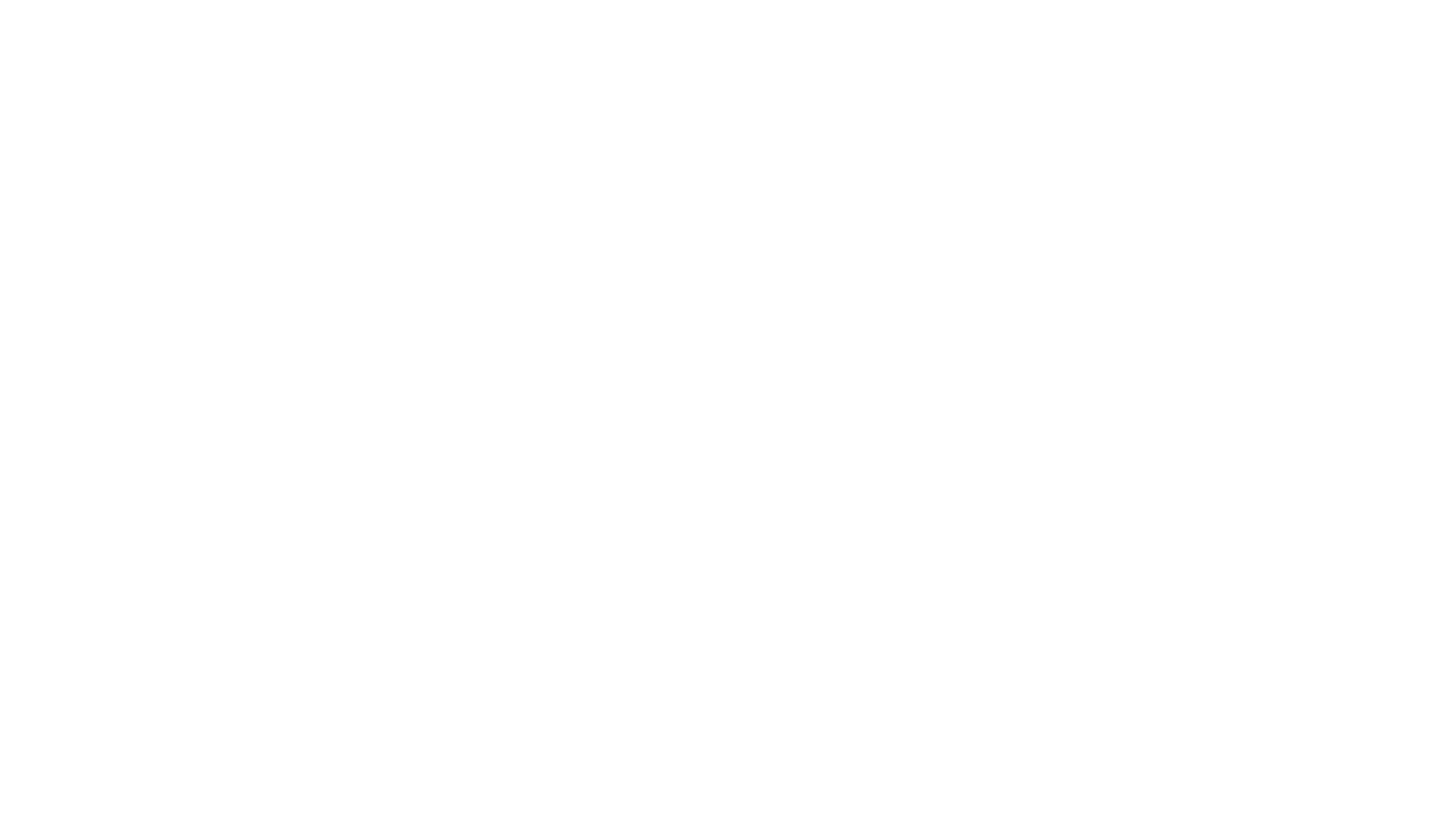 xem các sách Phúc âm này được sáng tác như thế nào. Điểm mạnh nhất trong bằng chứng này là tính đồng nhất cơ bản của nó. Với một vài trường hợp ngoại lệ, các truyền thống cổ xưa đều đồng ý rằng Ma-thi-ơ được viết trước và cả ba Phúc âm Nhất Lãm đều được viết độc lập với nhau. 
Tuy nhiên, trong thời hiện đại, dòng bằng chứng thứ hai được gọi là “bằng chứng nội tại” đã được sử dụng để thách thức truyền thống. Bằng chứng nội tại dựa trên cách diễn đạt của chính các sách Phúc Âm.
IV. Các nhà truyền giáo khái quát có chia sẻ cùng một nguồn bằng văn bản hoặc bằng lời nói không?
[Speaker Notes: Một câu hỏi khác liên quan đến các Tin Mừng Nhất Lãm liên quan đến cách thức các Tin Mừng này được viết ra. Phải chăng sự giống nhau giữa các Phúc âm này cho thấy chúng đều sử dụng cùng một nguồn? Liệu một nhà truyền giáo có thể mượn và chỉnh sửa lời của người khác không? Thông tin được các học giả sử dụng để giải quyết câu hỏi này được rút ra từ cả bằng chứng bên ngoài và bên trong. Bằng chứng bên ngoài đến từ những truyền thống cổ xưa liên quan đến các tác giả và độc giả nguyên thủy của Tin Mừng. Bằng chứng bên ngoài này đã tạo ra sự tồn tại lâu dài nhất

xem các sách Phúc âm này được sáng tác như thế nào. Điểm mạnh nhất trong bằng chứng này là tính đồng nhất cơ bản của nó. Với một vài trường hợp ngoại lệ, các truyền thống cổ xưa đều đồng ý rằng Ma-thi-ơ được viết trước và cả ba Phúc âm Nhất Lãm đều được viết độc lập với nhau. Tuy nhiên, trong thời hiện đại, dòng bằng chứng thứ hai được gọi là “bằng chứng nội tại” đã được sử dụng để thách thức truyền thống. Bằng chứng nội tại dựa trên cách diễn đạt của chính các sách Phúc Âm. Thật không may, việc xem xét lại các bằng chứng nội bộ đã không đưa đến những kết luận thống nhất về cách thức các tác giả Phúc Âm biên soạn Phúc Âm của họ. Sự phát triển của các lý thuyết về thành phần và ảnh hưởng của những lý thuyết này đối với những diễn giải của chúng ta sẽ được thảo luận dưới đây. Nhưng trước tiên, cần phải có một bình luận thần học.]
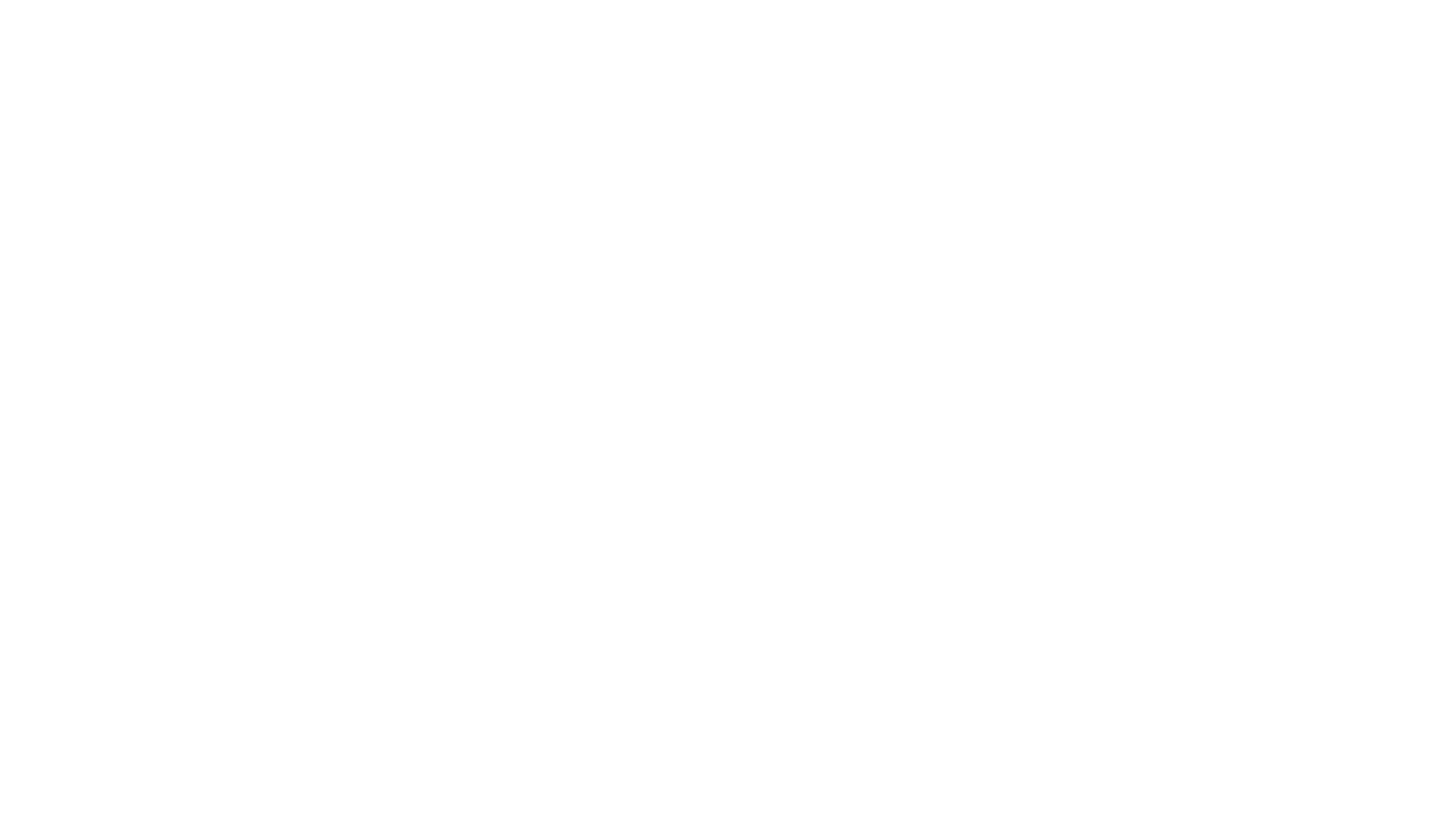 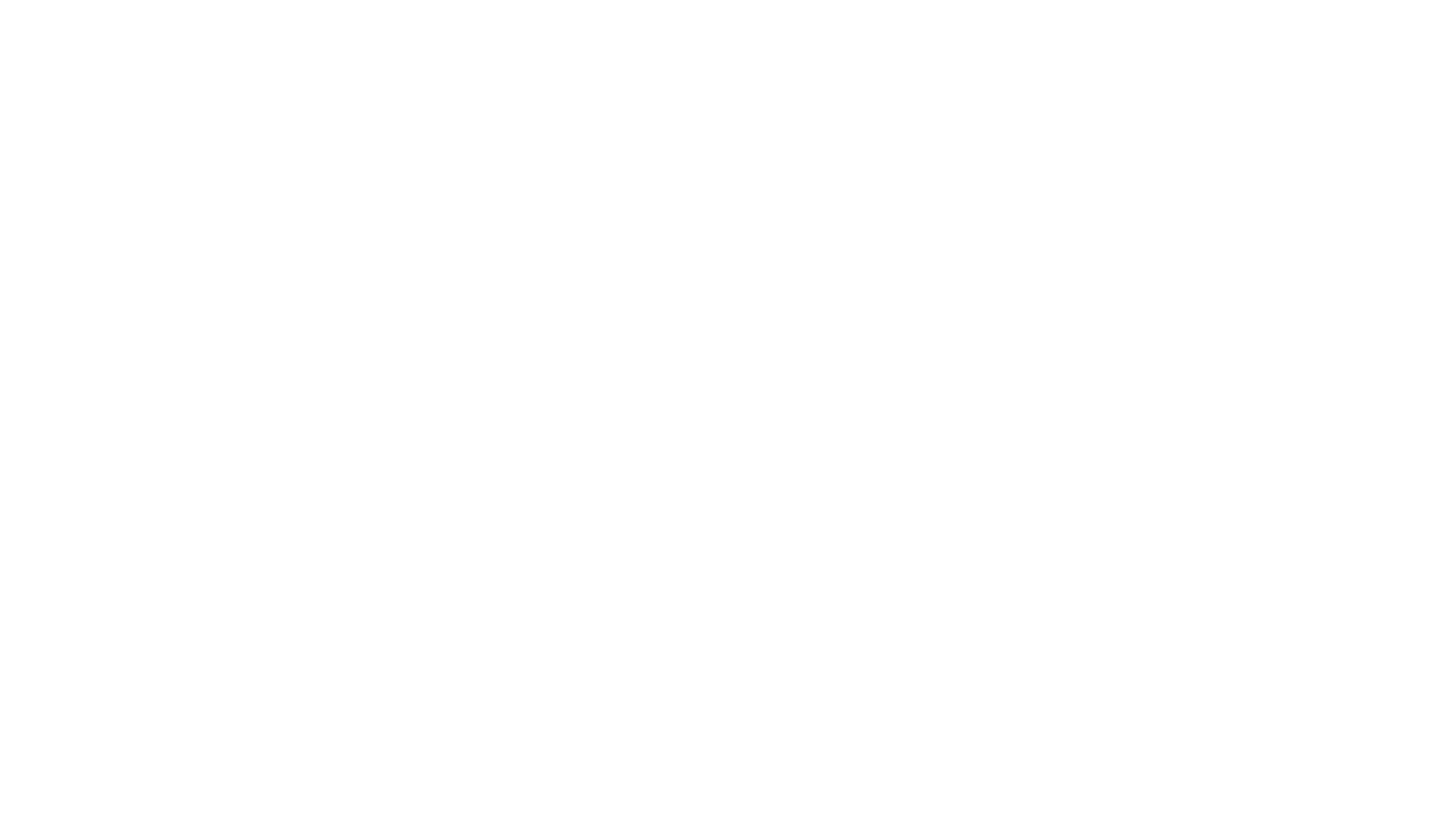 Chúng ta, những người coi trọng sự soi dẫn của Kinh Thánh, có thể muốn tránh những câu hỏi như thế này. Suy cho cùng, cách diễn đạt đầy cảm hứng trong sách mới là điều thực sự quan trọng - chứ không phải quá trình văn học mà qua đó cách diễn đạt đó hình thành. Mặc dù điều này chắc chắn đúng, nhưng chúng ta cũng phải thừa nhận rằng sự đóng góp độc đáo của mỗi nhà truyền giáo có thể được hiểu rõ hơn nếu chúng ta có thể xác định chính xác hơn những động lực cụ thể được Thánh Linh hướng dẫn của mỗi người. 
Giáo lý về sự soi dẫn khẳng định tính chính xác của Lời Chúa được viết ra. Quá trình văn học mà Đức Chúa Trời thực hiện thông qua các tác giả con người để tạo ra chữ viết của Ngài có thể rất phức tạp. Chắc chắn các nhà truyền giáo sẽ kết hợp ký ức của chính họ với những câu chuyện viết và truyền miệng khác để tạo ra với sự giúp đỡ của Chúa những bản văn được soi dẫn mà chúng ta có ngày nay.
V. Đức Chúa Trời có thể sử dụng quá trình biên tập của con người để tạo ra Lời được soi dẫn của Ngài không?
[Speaker Notes: Chúng ta, những người coi trọng sự soi dẫn của Kinh Thánh, có thể muốn tránh những câu hỏi như thế này. Suy cho cùng, cách diễn đạt đầy cảm hứng trong sách mới là điều thực sự quan trọng - chứ không phải quá trình văn học mà qua đó cách diễn đạt đó hình thành. Mặc dù điều này chắc chắn đúng, nhưng chúng ta cũng phải thừa nhận rằng sự đóng góp độc đáo của mỗi nhà truyền giáo có thể được hiểu rõ hơn nếu chúng ta có thể xác định chính xác hơn những động lực cụ thể được Thánh Linh hướng dẫn của mỗi người. Ý tưởng cho rằng những Phúc âm này là sản phẩm của một quá trình biên tập không thực sự mâu thuẫn với học thuyết về sự soi dẫn của Đức Chúa Trời. Luca thậm chí còn cho chúng ta biết rằng ông biết và sử dụng lời kể của nhiều “nhân chứng” đã “lấy lời tường thuật về những sự việc đã xảy ra giữa chúng ta” (Lu-ca 1:1). Vì Lu-ca đã kết hợp những câu chuyện đã có sẵn với kiến thức của chính mình để giúp soạn Phúc âm nên có thể Ma-thi-ơ hoặc Mác cũng làm như vậy.
Giáo lý về sự soi dẫn khẳng định tính chính xác của Lời Chúa được viết ra. Quá trình văn học mà Đức Chúa Trời thực hiện thông qua các tác giả con người để tạo ra chữ viết của Ngài có thể rất phức tạp. Chắc chắn các nhà truyền giáo sẽ kết hợp ký ức của chính họ với những câu chuyện viết và truyền miệng khác để tạo ra với sự giúp đỡ của Chúa những bản văn được soi dẫn mà chúng ta có ngày nay. Những gì sách Hê-bơ-rơ nói về Cựu Ước cũng sẽ cho chúng ta biết về Tân Ước: “Xưa kia, Đức Chúa Trời đã phán dạy tổ phụ qua các đấng tiên tri vào những thời điểm khác nhau và bằng những cách thức khác nhau” (Hê-bơ-rơ 1:1).]
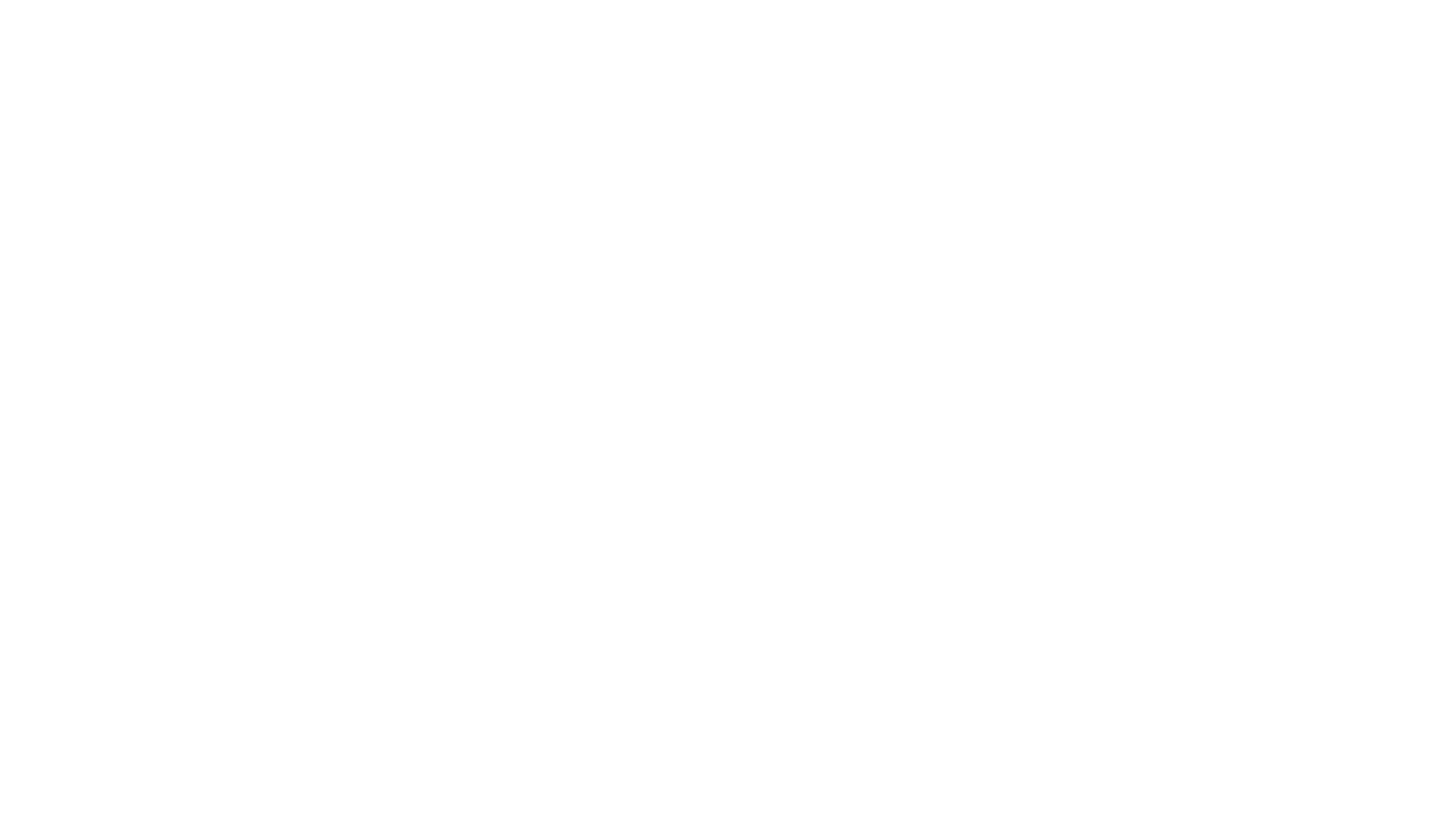 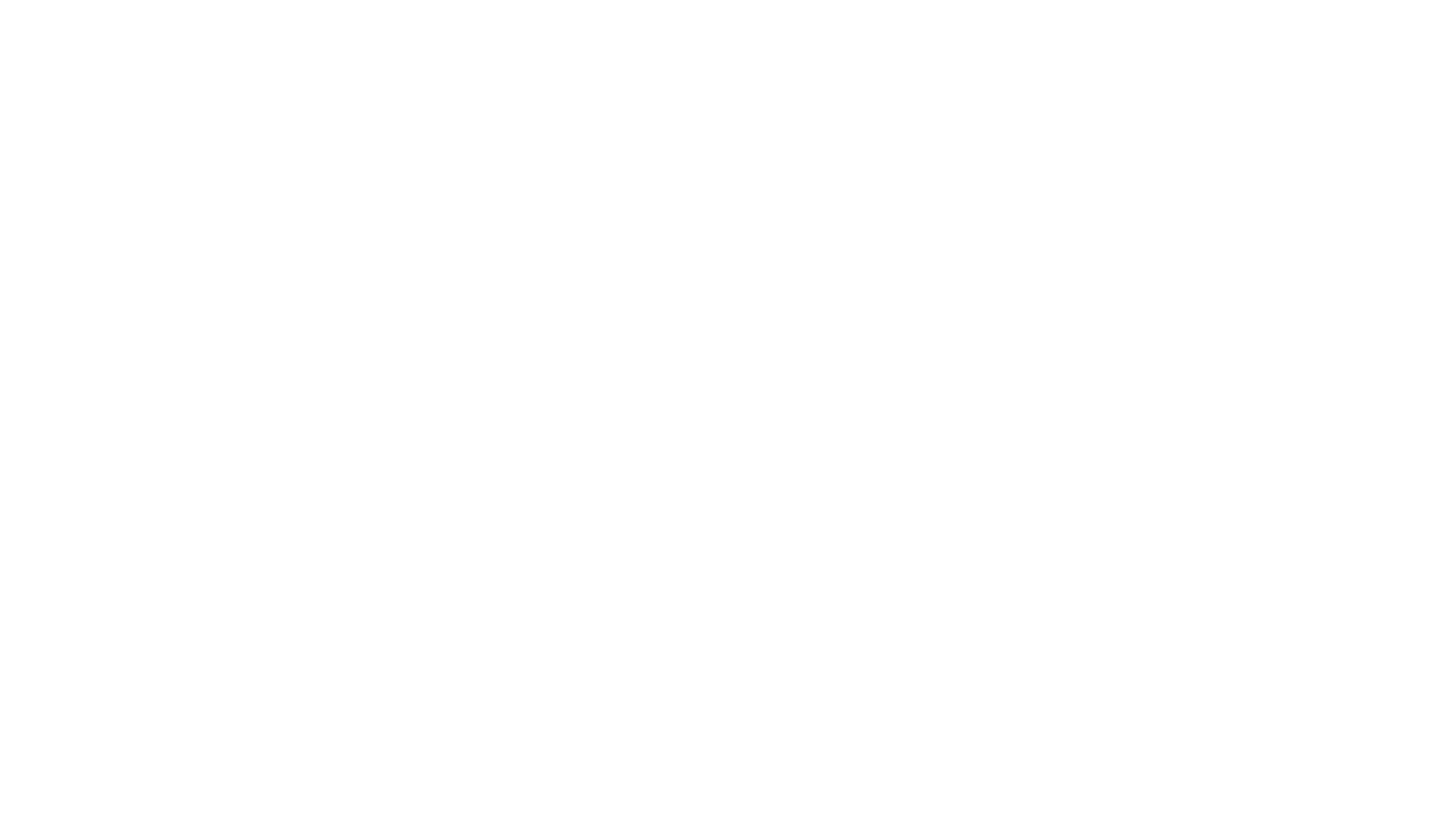 Lời giải thích sớm nhất mà chúng ta có về nguồn gốc của Phúc âm Nhất lãm đến từ vị giám mục của Hierapolis ở Tiểu Á tên là Papias, người có thể đã viết sớm nhất là vào năm 95–110 sau Công nguyên. Những cuốn sách do chính Papias viết đã bị thất lạc. Rất may, một số bình luận của ông đã được sử gia nhà thờ Eusebius (253–339) lưu giữ. Ở Papias, chúng ta có nhân chứng lâu đời nhất còn sót lại và có thể là nguồn gốc ban đầu hình thành nên hầu hết các bằng chứng cổ xưa. Truyền thống này cho rằng Tin Mừng Ma thi ơ được viết trước và các Tin Mừng Nhất Lãm khác được viết độc lập. Câu trích dẫn của Papias được tìm thấy trong Lịch sử Giáo hội của Eusebius, 3.39.15–16a:
 
“Mark, sau khi trở thành người thông dịch cho Phi-e-rơ, đã viết lại một cách chính xác, mặc dù không theo thứ tự, bất cứ điều gì ông nhớ được về những điều Đấng Christ đã nói hoặc làm. Vì ông ấy không nghe Chúa cũng không theo Ngài, nhưng sau đó, như tôi đã nói, ông ấy đi theo Phi-e-rơ, người đã điều chỉnh lời giảng dạy của mình cho phù hợp với nhu cầu của người nghe, nhưng không có ý định kể lại các bài giảng của Chúa một cách liên quan, nên Mác đã không có lỗi trong khi ông ấy viết một số điều mà ông ấy nhớ được. Vì ông ấy cẩn thận một điều, không bỏ sót bất cứ điều gì ông đã nghe và không nói sai bất cứ điều gì.” Những điều này được Papias kể lại liên quan đến Mác. Nhưng về Ma-thi-ơ, ông viết như sau: “Vậy Ma-thi-ơ viết những lời sấm truyền bằng tiếng Do Thái, và mọi người đều giải thích chúng theo khả năng của mình”.
Từ câu trích dẫn này, người ta có thể thấy niềm tin rằng Phúc âm Ma-thi-ơ được viết trước tiên đã nảy sinh như thế nào. Tuy nhiên, bản thân câu trích dẫn chỉ khẳng định rằng trong khi những người khác sử dụng Phúc âm Ma-thi-ơ, thì Phúc âm Mác được tập hợp trực tiếp từ các bài giảng của Phi-e-rơ và do đó không phụ thuộc trực tiếp vào Ma-thi-ơ. Papias ở đây không nói gì về Tin Mừng Luca. Những gì Papias nói về Luke chỉ có thể đoán được dựa trên lời nói của những người chịu ảnh hưởng của ông ấy. Câu trích dẫn này, như chúng ta có, không loại trừ khả năng Luca đã sử dụng Phúc Âm của Ma-thi-ơ hoặc của Mác hoặc cả hai.
Một chi tiết thú vị khác trong bình luận của Papias liên quan đến ý tưởng rằng ban đầu Ma-thi-ơ viết bằng “tiếng Do Thái”. Một số học giả hiện đại đã bắt đầu thách thức cách dịch những lời của Papias. Điều này là do các thuật ngữ Hy Lạp của Papias, nếu được dịch như một phần từ vựng của cách phát biểu trang trọng (hùng biện) thời cổ đại, sẽ chỉ truyền đạt rằng Matthew đã viết những lời tiên tri theo “phong cách Hebraic” và mọi người “giải thích” chúng theo khả năng của ông ấy. . Mặc dù vậy, nhiều nhân chứng quan trọng thời xưa, dường như bị ảnh hưởng bởi Papias, đã tuyên bố rằng ban đầu Ma-thi-ơ viết bằng tiếng Do Thái. Tuy nhiên, các chuyên gia ngữ pháp ngày nay thường kết luận rằng Phúc âm Ma-thi-ơ của chúng ta ban đầu được viết bằng tiếng Hy Lạp. Nó không đọc giống như một bản dịch. Nếu các chuyên gia đúng thì điều chúng ta có thể kết luận nhiều nhất từ Papias là Ma-thi-ơ đã viết điều gì đó—có lẽ là một số ghi chú cơ bản—bằng tiếng Do Thái và rằng những tác giả khác có thể đã sử dụng những ghi chú này để soạn các câu chuyện khác bằng các ngôn ngữ khác. Nếu điều này là chính xác thì có thể chính Ma-thi-ơ cũng đã sử dụng các ghi chú tiếng Do Thái để giúp ông soạn Phúc âm mà chúng ta hiện có bằng tiếng Hy Lạp.
Khoảng 100 năm sau Papias, Irenaeus ở Lyons (115–200) cho rằng Phúc âm Ma-thi-ơ (tiếng Do Thái) được viết trong khi cả Phi-e-rơ và Phao-lô đều rao giảng ở Rô-ma và Mác không hoàn thành Phúc âm của mình cho đến sau khi Phi-e-rơ qua đời. Như vậy Irenaeus ngụ ý rằng Ma-thi-ơ được viết trước tiên (bằng tiếng Do Thái). Irenaeus cũng nói thêm rằng Tin Mừng Thánh Luca dựa trên lời rao giảng của Thánh Phaolô tại Rôma trong cùng thời kỳ (Chống lạc giáo, 3.1.1; 3.14.1). Có lẽ vài năm sau, Clement ở Alexandria (150–215) đã viết rằng cả Ma-thi-ơ và Lu-ca đều được viết trước Mác và không ngụ ý sự phụ thuộc về mặt văn học giữa ba người (Eusebius, Lịch sử Giáo hội, 6.14.6). Origen (185–253), đồng ý với tất cả các nhân chứng đã biết, cũng đặt Ma-thi-ơ là văn bản đầu tiên (bằng tiếng Do Thái). Tuy nhiên, không đồng ý với Clement, Origen dường như đặt Phúc âm của Mác (dựa trên các bài giảng của Phi-e-rơ) ở vị trí thứ hai, tiếp theo là Lu-ca (dựa trên các bài giảng của Phao-lô). Origen cũng bổ sung thêm những hiểu biết sâu sắc mới mẻ rằng Ma-thi-ơ được viết cho những người Do Thái cải đạo và Lu-ca được viết cho những người cải đạo dân Ngoại (Eusebius, Lịch sử Giáo hội, 6.25.4–6). Mặc dù rõ ràng có một số phát triển trong các truyền thống được trích dẫn ở đây, nhưng hai ý kiến ​​chung dường như bắt nguồn từ tác phẩm đầu tiên của Papias: (1) Ma-thi-ơ được viết trước tiên (bằng tiếng Do Thái); (2) Ma-thi-ơ, Mác và Lu-ca được viết độc lập với nhau. Như chúng ta sẽ thấy dưới đây, các học giả phân tích bằng chứng nội tại của Phúc âm thường thách thức cả hai điểm này.
VI. Bằng chứng bên ngoài gợi ý điều gì?
[Speaker Notes: Lời giải thích sớm nhất mà chúng ta có về nguồn gốc của Phúc âm Nhất lãm đến từ vị giám mục của Hierapolis ở Tiểu Á tên là Papias, người có thể đã viết sớm nhất là vào năm 95–110 sau Công nguyên. Những cuốn sách do chính Papias viết đã bị thất lạc. Rất may, một số bình luận của ông đã được sử gia nhà thờ Eusebius (253–339) lưu giữ. Ở Papias, chúng ta có nhân chứng lâu đời nhất còn sót lại và có thể là nguồn gốc ban đầu hình thành nên hầu hết các bằng chứng cổ xưa. Truyền thống này cho rằng Tin Mừng Ma thi ơ được viết trước và các Tin Mừng Nhất Lãm khác được viết độc lập. Câu trích dẫn của Papias được tìm thấy trong Lịch sử Giáo hội của Eusebius, 3.39.15–16a:
 
“Mark, sau khi trở thành người thông dịch cho Phi-e-rơ, đã viết lại một cách chính xác, mặc dù không theo thứ tự, bất cứ điều gì ông nhớ được về những điều Đấng Christ đã nói hoặc làm. Vì ông ấy không nghe Chúa cũng không theo Ngài, nhưng sau đó, như tôi đã nói, ông ấy đi theo Phi-e-rơ, người đã điều chỉnh lời giảng dạy của mình cho phù hợp với nhu cầu của người nghe, nhưng không có ý định kể lại các bài giảng của Chúa một cách liên quan, nên Mác đã không có lỗi trong khi ông ấy viết một số điều mà ông ấy nhớ được. Vì ông ấy cẩn thận một điều, không bỏ sót bất cứ điều gì ông đã nghe và không nói sai bất cứ điều gì.” Những điều này được Papias kể lại liên quan đến Mác. Nhưng về Ma-thi-ơ, ông viết như sau: “Vậy Ma-thi-ơ viết những lời sấm truyền bằng tiếng Do Thái, và mọi người đều giải thích chúng theo khả năng của mình”.
Từ câu trích dẫn này, người ta có thể thấy niềm tin rằng Phúc âm Ma-thi-ơ được viết trước tiên đã nảy sinh như thế nào. Tuy nhiên, bản thân câu trích dẫn chỉ khẳng định rằng trong khi những người khác sử dụng Phúc âm Ma-thi-ơ, thì Phúc âm Mác được tập hợp trực tiếp từ các bài giảng của Phi-e-rơ và do đó không phụ thuộc trực tiếp vào Ma-thi-ơ. Papias ở đây không nói gì về Tin Mừng Luca. Những gì Papias nói về Luke chỉ có thể đoán được dựa trên lời nói của những người chịu ảnh hưởng của ông ấy. Câu trích dẫn này, như chúng ta có, không loại trừ khả năng Luca đã sử dụng Phúc Âm của Ma-thi-ơ hoặc của Mác hoặc cả hai.
Một chi tiết thú vị khác trong bình luận của Papias liên quan đến ý tưởng rằng ban đầu Ma-thi-ơ viết bằng “tiếng Do Thái”. Một số học giả hiện đại đã bắt đầu thách thức cách dịch những lời của Papias. Điều này là do các thuật ngữ Hy Lạp của Papias, nếu được dịch như một phần từ vựng của cách phát biểu trang trọng (hùng biện) thời cổ đại, sẽ chỉ truyền đạt rằng Matthew đã viết những lời tiên tri theo “phong cách Hebraic” và mọi người “giải thích” chúng theo khả năng của ông ấy. . Mặc dù vậy, nhiều nhân chứng quan trọng thời xưa, dường như bị ảnh hưởng bởi Papias, đã tuyên bố rằng ban đầu Ma-thi-ơ viết bằng tiếng Do Thái. Tuy nhiên, các chuyên gia ngữ pháp ngày nay thường kết luận rằng Phúc âm Ma-thi-ơ của chúng ta ban đầu được viết bằng tiếng Hy Lạp. Nó không đọc giống như một bản dịch. Nếu các chuyên gia đúng thì điều chúng ta có thể kết luận nhiều nhất từ Papias là Ma-thi-ơ đã viết điều gì đó—có lẽ là một số ghi chú cơ bản—bằng tiếng Do Thái và rằng những tác giả khác có thể đã sử dụng những ghi chú này để soạn các câu chuyện khác bằng các ngôn ngữ khác. Nếu điều này là chính xác thì có thể chính Ma-thi-ơ cũng đã sử dụng các ghi chú tiếng Do Thái để giúp ông soạn Phúc âm mà chúng ta hiện có bằng tiếng Hy Lạp.
Khoảng 100 năm sau Papias, Irenaeus ở Lyons (115–200) cho rằng Phúc âm Ma-thi-ơ (tiếng Do Thái) được viết trong khi cả Phi-e-rơ và Phao-lô đều rao giảng ở Rô-ma và Mác không hoàn thành Phúc âm của mình cho đến sau khi Phi-e-rơ qua đời. Như vậy Irenaeus ngụ ý rằng Ma-thi-ơ được viết trước tiên (bằng tiếng Do Thái). Irenaeus cũng nói thêm rằng Tin Mừng Thánh Luca dựa trên lời rao giảng của Thánh Phaolô tại Rôma trong cùng thời kỳ (Chống lạc giáo, 3.1.1; 3.14.1). Có lẽ vài năm sau, Clement ở Alexandria (150–215) đã viết rằng cả Ma-thi-ơ và Lu-ca đều được viết trước Mác và không ngụ ý sự phụ thuộc về mặt văn học giữa ba người (Eusebius, Lịch sử Giáo hội, 6.14.6). Origen (185–253), đồng ý với tất cả các nhân chứng đã biết, cũng đặt Ma-thi-ơ là văn bản đầu tiên (bằng tiếng Do Thái). Tuy nhiên, không đồng ý với Clement, Origen dường như đặt Phúc âm của Mác (dựa trên các bài giảng của Phi-e-rơ) ở vị trí thứ hai, tiếp theo là Lu-ca (dựa trên các bài giảng của Phao-lô). Origen cũng bổ sung thêm những hiểu biết sâu sắc mới mẻ rằng Ma-thi-ơ được viết cho những người Do Thái cải đạo và Lu-ca được viết cho những người cải đạo dân Ngoại (Eusebius, Lịch sử Giáo hội, 6.25.4–6). Mặc dù rõ ràng có một số phát triển trong các truyền thống được trích dẫn ở đây, nhưng hai ý kiến ​​chung dường như bắt nguồn từ tác phẩm đầu tiên của Papias: (1) Ma-thi-ơ được viết trước tiên (bằng tiếng Do Thái); (2) Ma-thi-ơ, Mác và Lu-ca được viết độc lập với nhau. Như chúng ta sẽ thấy dưới đây, các học giả phân tích bằng chứng nội tại của Phúc âm thường thách thức cả hai điểm này.]
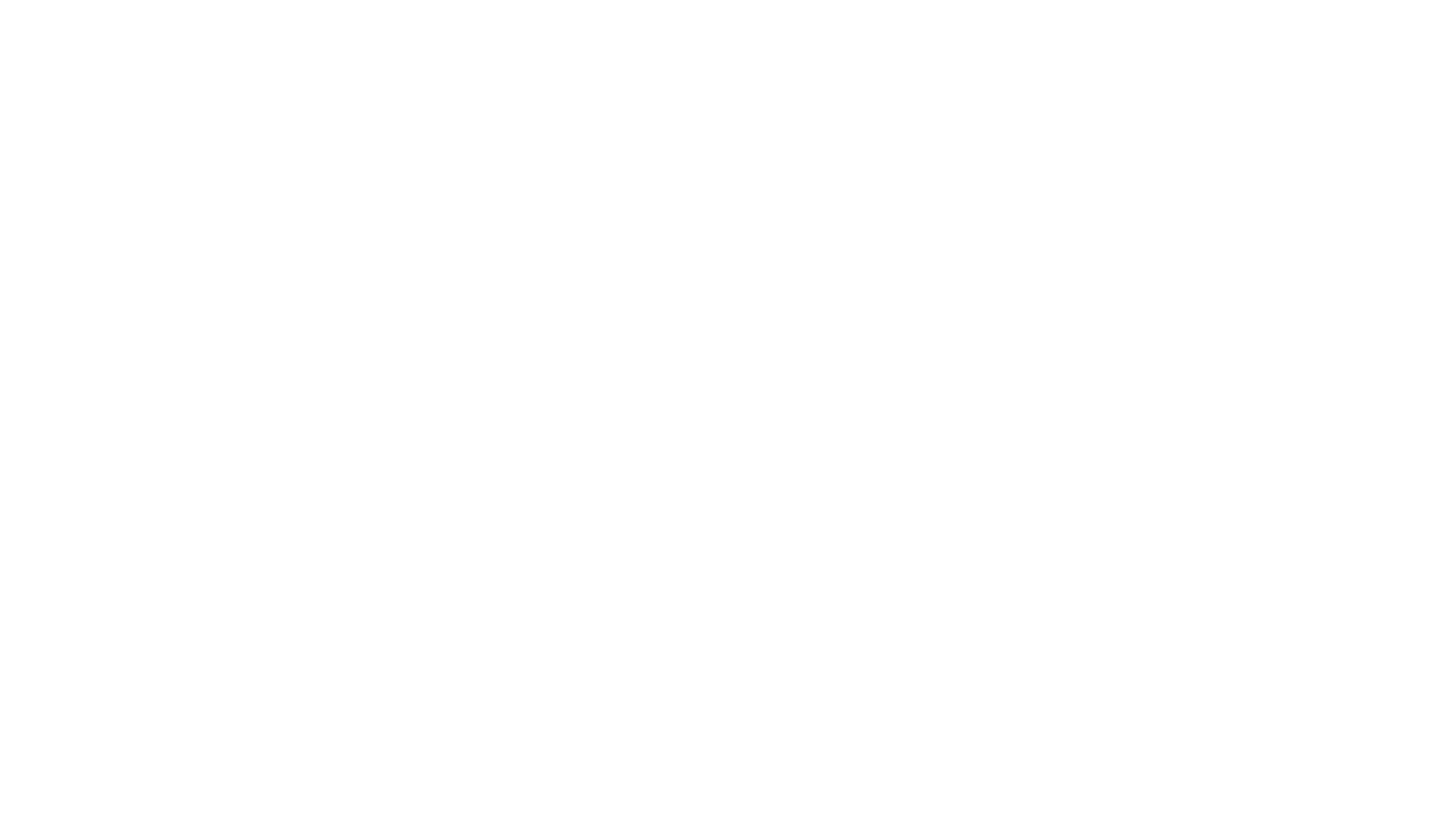 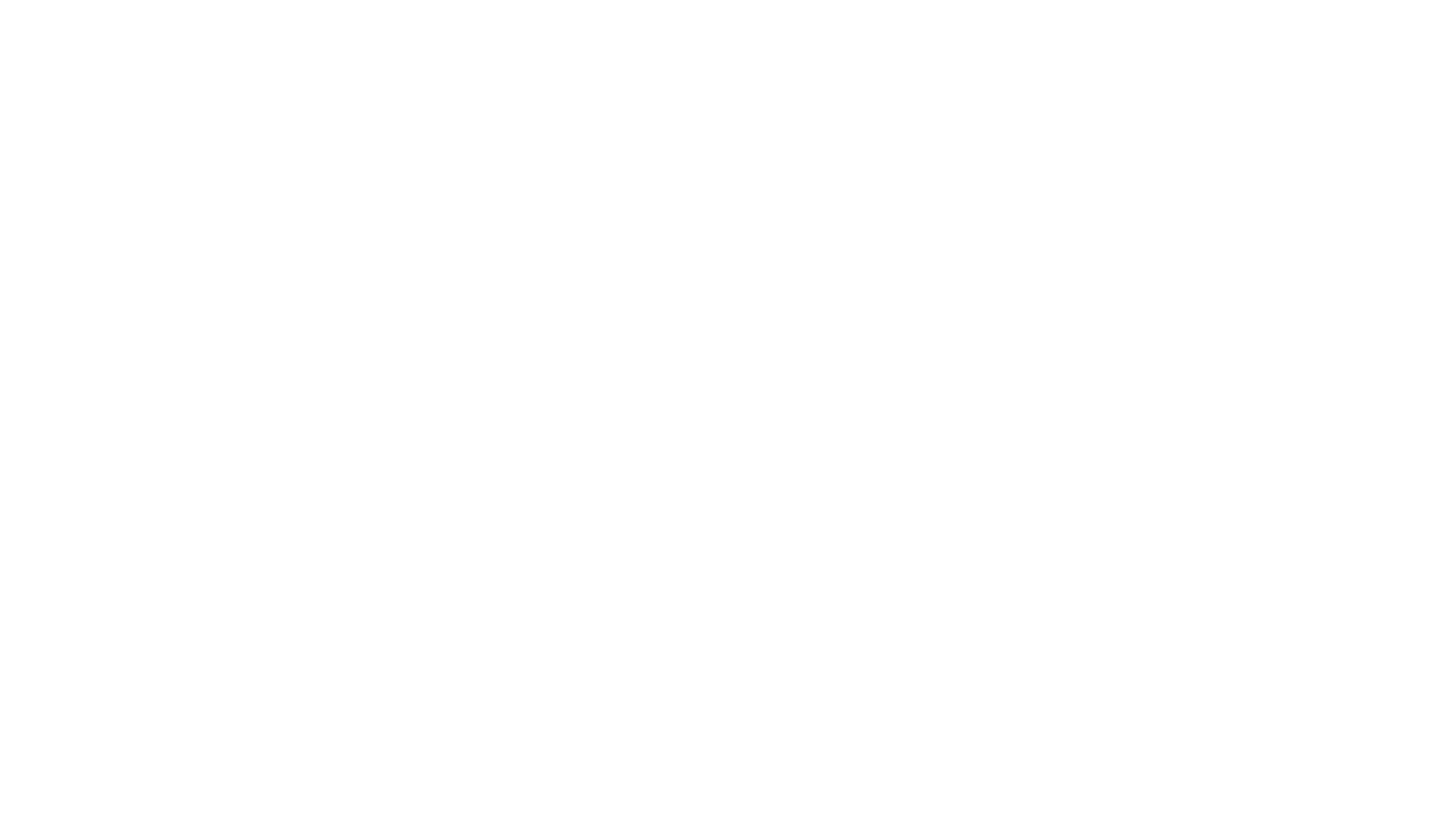 Trong tác phẩm Về sự hòa hợp của các Phúc âm, Augustine (354–430) chỉ chấp nhận một nửa sự đồng thuận truyền thống. Với những điều đã được trích dẫn ở trên, Augustine đồng ý rằng Ma-thi-ơ viết trước (thậm chí bằng tiếng Do Thái), nhưng không giống như những người tiền nhiệm, Augustine kết luận bằng cách so sánh các Phúc âm với nhau rằng Mác và Lu-ca không bỏ qua những gì Ma-thi-ơ đã viết mà họ sử dụng tác phẩm trước đó làm Thánh. Thánh Linh dẫn dắt mỗi người đi theo chủ đề được Chúa ấn định trong Phúc âm của họ (1.2). Bản tóm tắt đơn giản nhất về lý thuyết về sự phụ thuộc của Augustine là Ma-thi-ơ viết trước tiên để miêu tả địa vị vua của Chúa Giê-su; Mark viết tắt Matthew với cùng chủ đề; và Luca, người viết thứ ba, đã sáng tác Tin Mừng của mình với chủ đề về chức linh mục của Chúa Giê su Christ(1.1).

Giả thuyết Augustinô

Theo thời gian, nhiều lý thuyết khác về sự phụ thuộc lẫn nhau đã xuất hiện. Sau thời kỳ Khai sáng, các nghiên cứu của Cơ đốc giáo về Tân Ước bắt đầu xem xét lại các vấn đề lịch sử được coi là đã giải quyết từ lâu. Nhiều lý thuyết mới về sự phụ thuộc lẫn nhau của các Tin Mừng Nhất Lãm đã nảy sinh. Griesbach (đã đề cập ở trên) đã phân tích cẩn thận phần tóm tắt của mình và kết luận rằng có lẽ Ma-thi-ơ đã viết trước, rằng Lu-ca đã sử dụng Ma-thi-ơ và Mác đã sử dụng cả hai. Một ý tưởng khác sau đó liên quan đến giả thuyết này ủng hộ các yếu tố khác của truyền thống cổ xưa. Ý tưởng này giải thích rằng Phúc âm Mác rất giống Phúc âm của Ma-thi-ơ và Lu-ca vì các bài giảng của Phi-e-rơ ở Rô-ma đều dựa trên Phúc âm Ma-thi-ơ và Lu-ca. Vì, như truyền thống nói, Mác đã viết Phúc âm của mình dựa trên các bài giảng của Phi-e-rơ, nên Phúc âm của Mác sẽ tự nhiên giống với Phúc âm của Ma-thi-ơ và Lu-ca.3 Một dòng bằng chứng nội tại cho ý tưởng này được lấy từ những chỗ mà Phúc âm Mác xuất hiện để kết hợp cách diễn đạt của Ma-thi-ơ và Lu-ca 

Giả thuyết Griesbach (“Hai Phúc Âm”)

Các giả thuyết của Augustine và Griesbach đều duy trì truyền thống cổ xưa rằng Tin Mừng Mátthêu được viết trước tiên. Họ chỉ đi chệch khỏi truyền thống bằng cách phủ nhận sự cấu thành độc lập của các Tin Mừng Nhất Lãm. Griesbach cũng không cho rằng bản gốc tiếng Do Thái dành cho Matthew là cần thiết. Bắt đầu từ những năm 1800, các lý thuyết mới nảy sinh thách thức ưu tiên của Matthean.
Lý thuyết “hai nguồn” cho rằng Ma-thi-ơ và Lu-ca đều sử dụng hai nguồn một cách độc lập. Một trong những nguồn này được cho là Tin Mừng của Mark. Nguồn khác được cho là chứa khoảng 250 câu thơ mà Ma-thi-ơ và Lu-ca chia sẻ nhưng Mác đã bỏ qua. Dạng ban đầu của lý thuyết này cho rằng phiên bản Mác mà Ma-thi-ơ và Lu-ca sử dụng có trước đó và hơi khác so với phiên bản chúng ta có hiện nay. Việc giới thiệu “Dấu nguyên thủy” này đã giúp giải thích một số trường hợp Ma-thi-ơ và Lu-ca đồng ý với nhau nhưng không đồng ý với Dấu ấn hiện tại. Nguồn khác mà Matthew và Luke được cho là đã rút ra khoảng 250 câu thơ cuối cùng sẽ được gọi là “Q” (Quelle trong tiếng Đức có nghĩa là “nguồn”). Một điểm yếu nghiêm trọng trong lý thuyết này là chưa có bản thảo nào có chữ “Q” được phát hiện. Các lập luận ủng hộ lý thuyết này quá nhiều và phức tạp để liệt kê ở đây, nhưng c

Điểm nổi bật trong số đó là những điều sau đây: (1) Ma-thi-ơ lặp lại gần như toàn bộ Mác, và Lu-ca lặp lại gần một nửa Mác. (2) Không chắc Mác đã sử dụng Ma-thi-ơ hay Lu-ca vì Mác bỏ qua quá nhiều điều quan trọng trong đó. (3) Kết luận rằng cả Ma-thi-ơ và Lu-ca đều không phụ thuộc vào nhau được suy ra từ thực tế là khi cả Ma-thi-ơ và Lu-ca thực hiện những thay đổi trong bài xã luận đối với Mác, họ đều không có những từ giống hệt nhau. Nếu người này phụ thuộc vào người kia, chúng ta có thể mong đợi họ thay đổi lời nói của Mark theo cách tương tự nhiều hơn họ.

Lý thuyết “hai nguồn”

Theo thời gian, lý thuyết “hai nguồn” này đã được các học giả tại Đại học Oxford ở Anh áp dụng và mở rộng. Cuối cùng, trường phái tư tưởng này cho rằng mối quan hệ văn học giữa các Phúc âm được giải thích tốt nhất bằng cách công nhận tổng cộng ít nhất bốn nguồn. Theo đó, Matthew và Luke ngoài việc sử dụng Mark và Q, mỗi người đều có một nguồn tài liệu riêng. Chất liệu dành riêng cho Ma-thi-ơ được gọi là “M”, và chất liệu dành riêng cho Lu-ca được gọi là “L.” Lý thuyết này có thể được biểu diễn như sau:

Lý thuyết “Tứ Nguồn” của B. H. Streeter

Trong khi một số dạng lý thuyết “hai nguồn” hoặc “bốn nguồn” hiện đang hướng dẫn phần lớn các học giả bảo thủ và phê phán ngày nay, mối quan tâm mới đến “giả thuyết Griesbach” (xem ở trên) đã phát triển vào cuối thế kỷ XX. Một thách thức khác đối với “trường Oxford” đến từ những người đồng ý với bằng chứng nội bộ rằng Matthew và Luke đã sử dụng Mark nhưng không cho rằng tài liệu có tên Q là cần thiết. Lý thuyết này cho rằng tài liệu không phải Mác mà Ma-thi-ơ và Lu-ca nắm giữ có thể được giải thích một cách thỏa đáng bằng việc Lu-ca sử dụng Ma-thi-ơ. Lý thuyết này có thể được biểu diễn như sau:
VII. Bằng chứng nội bộ đã khiến các học giả kết luận điều gì?
[Speaker Notes: Trong tác phẩm Về sự hòa hợp của các Phúc âm, Augustine (354–430) chỉ chấp nhận một nửa sự đồng thuận truyền thống. Với những điều đã được trích dẫn ở trên, Augustine đồng ý rằng Ma-thi-ơ viết trước (thậm chí bằng tiếng Do Thái), nhưng không giống như những người tiền nhiệm, Augustine kết luận bằng cách so sánh các Phúc âm với nhau rằng Mác và Lu-ca không bỏ qua những gì Ma-thi-ơ đã viết mà họ sử dụng tác phẩm trước đó làm Thánh. Thánh Linh dẫn dắt mỗi người đi theo chủ đề được Chúa ấn định trong Phúc âm của họ (1.2). Bản tóm tắt đơn giản nhất về lý thuyết về sự phụ thuộc của Augustine là Ma-thi-ơ viết trước tiên để miêu tả địa vị vua của Chúa Giê-su; Mark viết tắt Matthew với cùng chủ đề; và Luca, người viết thứ ba, đã sáng tác Tin Mừng của mình với chủ đề về chức linh mục của Chúa Giê su Christ(1.1).

Giả thuyết Augustinô

Theo thời gian, nhiều lý thuyết khác về sự phụ thuộc lẫn nhau đã xuất hiện. Sau thời kỳ Khai sáng, các nghiên cứu của Cơ đốc giáo về Tân Ước bắt đầu xem xét lại các vấn đề lịch sử được coi là đã giải quyết từ lâu. Nhiều lý thuyết mới về sự phụ thuộc lẫn nhau của các Tin Mừng Nhất Lãm đã nảy sinh. Griesbach (đã đề cập ở trên) đã phân tích cẩn thận phần tóm tắt của mình và kết luận rằng có lẽ Ma-thi-ơ đã viết trước, rằng Lu-ca đã sử dụng Ma-thi-ơ và Mác đã sử dụng cả hai. Một ý tưởng khác sau đó liên quan đến giả thuyết này ủng hộ các yếu tố khác của truyền thống cổ xưa. Ý tưởng này giải thích rằng Phúc âm Mác rất giống Phúc âm của Ma-thi-ơ và Lu-ca vì các bài giảng của Phi-e-rơ ở Rô-ma đều dựa trên Phúc âm Ma-thi-ơ và Lu-ca. Vì, như truyền thống nói, Mác đã viết Phúc âm của mình dựa trên các bài giảng của Phi-e-rơ, nên Phúc âm của Mác sẽ tự nhiên giống với Phúc âm của Ma-thi-ơ và Lu-ca.3 Một dòng bằng chứng nội tại cho ý tưởng này được lấy từ những chỗ mà Phúc âm Mác xuất hiện để kết hợp cách diễn đạt của Ma-thi-ơ và Lu-ca 

Giả thuyết Griesbach (“Hai Phúc Âm”)

Các giả thuyết của Augustine và Griesbach đều duy trì truyền thống cổ xưa rằng Tin Mừng Mátthêu được viết trước tiên. Họ chỉ đi chệch khỏi truyền thống bằng cách phủ nhận sự cấu thành độc lập của các Tin Mừng Nhất Lãm. Griesbach cũng không cho rằng bản gốc tiếng Do Thái dành cho Matthew là cần thiết. Bắt đầu từ những năm 1800, các lý thuyết mới nảy sinh thách thức ưu tiên của Matthean.
Lý thuyết “hai nguồn” cho rằng Ma-thi-ơ và Lu-ca đều sử dụng hai nguồn một cách độc lập. Một trong những nguồn này được cho là Tin Mừng của Mark. Nguồn khác được cho là chứa khoảng 250 câu thơ mà Ma-thi-ơ và Lu-ca chia sẻ nhưng Mác đã bỏ qua. Dạng ban đầu của lý thuyết này cho rằng phiên bản Mác mà Ma-thi-ơ và Lu-ca sử dụng có trước đó và hơi khác so với phiên bản chúng ta có hiện nay. Việc giới thiệu “Dấu nguyên thủy” này đã giúp giải thích một số trường hợp Ma-thi-ơ và Lu-ca đồng ý với nhau nhưng không đồng ý với Dấu ấn hiện tại. Nguồn khác mà Matthew và Luke được cho là đã rút ra khoảng 250 câu thơ cuối cùng sẽ được gọi là “Q” (Quelle trong tiếng Đức có nghĩa là “nguồn”). Một điểm yếu nghiêm trọng trong lý thuyết này là chưa có bản thảo nào có chữ “Q” được phát hiện. Các lập luận ủng hộ lý thuyết này quá nhiều và phức tạp để liệt kê ở đây, nhưng c

Điểm nổi bật trong số đó là những điều sau đây: (1) Ma-thi-ơ lặp lại gần như toàn bộ Mác, và Lu-ca lặp lại gần một nửa Mác. (2) Không chắc Mác đã sử dụng Ma-thi-ơ hay Lu-ca vì Mác bỏ qua quá nhiều điều quan trọng trong đó. (3) Kết luận rằng cả Ma-thi-ơ và Lu-ca đều không phụ thuộc vào nhau được suy ra từ thực tế là khi cả Ma-thi-ơ và Lu-ca thực hiện những thay đổi trong bài xã luận đối với Mác, họ đều không có những từ giống hệt nhau. Nếu người này phụ thuộc vào người kia, chúng ta có thể mong đợi họ thay đổi lời nói của Mark theo cách tương tự nhiều hơn họ.

Lý thuyết “hai nguồn”

Theo thời gian, lý thuyết “hai nguồn” này đã được các học giả tại Đại học Oxford ở Anh áp dụng và mở rộng. Cuối cùng, trường phái tư tưởng này cho rằng mối quan hệ văn học giữa các Phúc âm được giải thích tốt nhất bằng cách công nhận tổng cộng ít nhất bốn nguồn. Theo đó, Matthew và Luke ngoài việc sử dụng Mark và Q, mỗi người đều có một nguồn tài liệu riêng. Chất liệu dành riêng cho Ma-thi-ơ được gọi là “M”, và chất liệu dành riêng cho Lu-ca được gọi là “L.” Lý thuyết này có thể được biểu diễn như sau:

Lý thuyết “Tứ Nguồn” của B. H. Streeter

Trong khi một số dạng lý thuyết “hai nguồn” hoặc “bốn nguồn” hiện đang hướng dẫn phần lớn các học giả bảo thủ và phê phán ngày nay, mối quan tâm mới đến “giả thuyết Griesbach” (xem ở trên) đã phát triển vào cuối thế kỷ XX. Một thách thức khác đối với “trường Oxford” đến từ những người đồng ý với bằng chứng nội bộ rằng Matthew và Luke đã sử dụng Mark nhưng không cho rằng tài liệu có tên Q là cần thiết. Lý thuyết này cho rằng tài liệu không phải Mác mà Ma-thi-ơ và Lu-ca nắm giữ có thể được giải thích một cách thỏa đáng bằng việc Lu-ca sử dụng Ma-thi-ơ. Lý thuyết này có thể được biểu diễn như sau:]
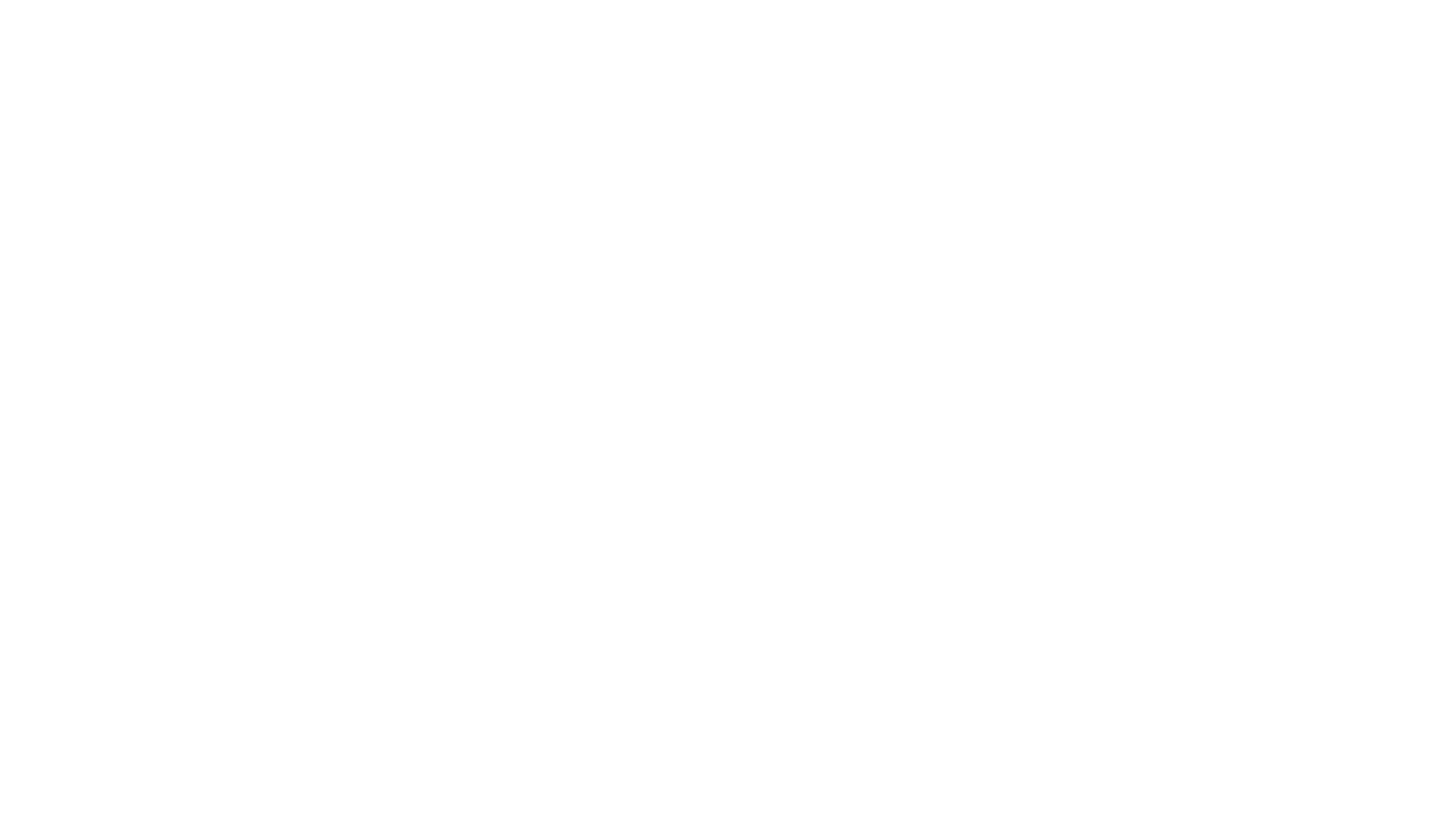 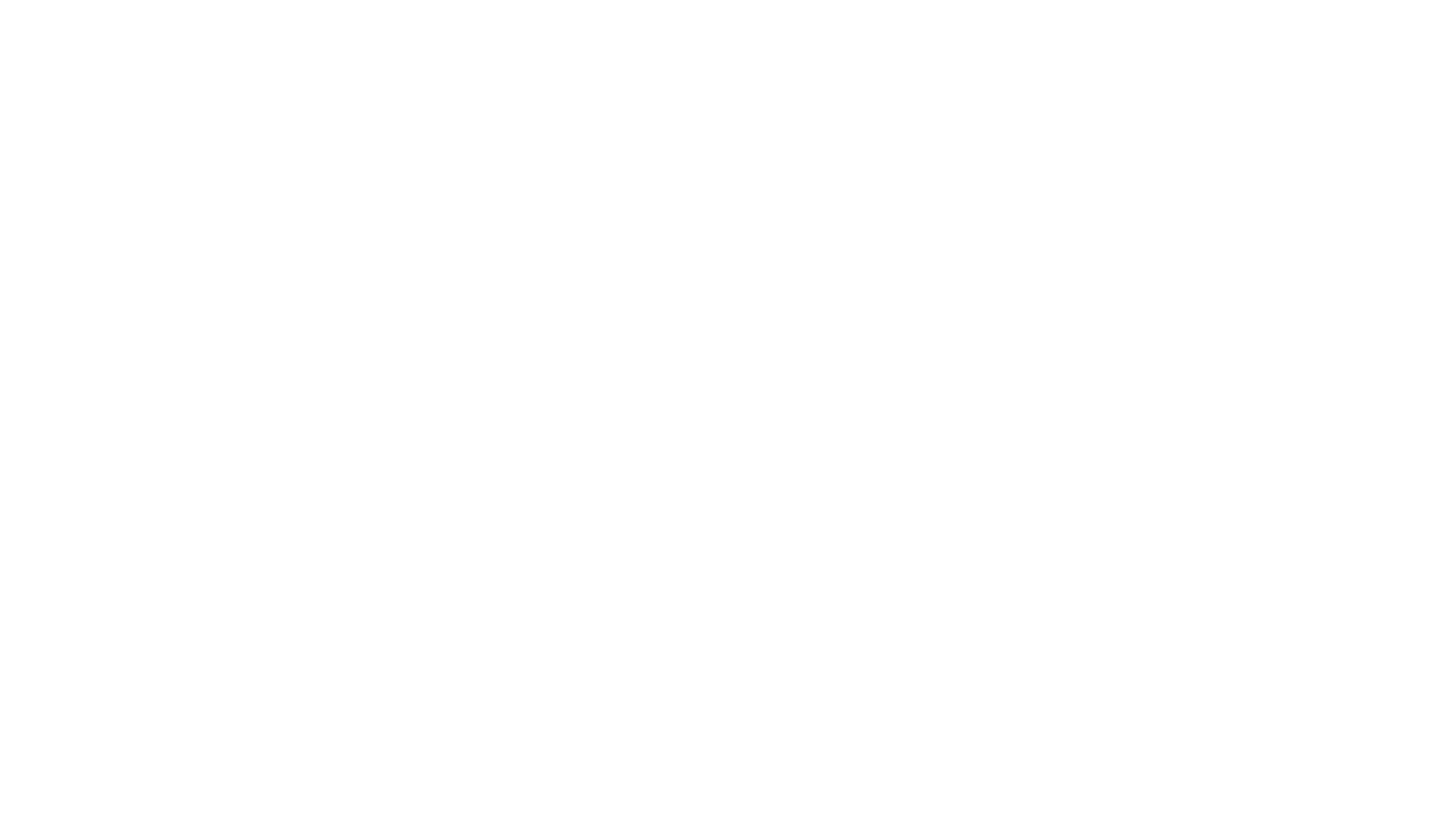 Nhiều bài bình luận về Tin Mừng Nhất Lãm giả định trước một trong những lý thuyết được mô tả ở trên. Các nhà bình luận ủng hộ một trong những lý thuyết này thường sử dụng sự khác biệt nhỏ trong cách diễn đạt giữa các Phúc âm để làm nổi bật sự nhấn mạnh mới mà mỗi nhà truyền giáo đã biên tập một nguồn cũ hơn dự định. Phong cách giải thích suy đoán lý do tại sao một nhà văn sau này đã chỉnh sửa (hoặc “tái biên tập”) một nguồn trước đó theo một cách cụ thể được gọi là “phê bình biên tập”. Cần phải chỉ ra rằng sự phê phán biên soạn lại chỉ có thể chính xác khi nó giả định trước lý thuyết về sự phụ thuộc lẫn nhau. Chúng ta phải nhớ rằng mỗi gợi ý về sự phụ thuộc lẫn nhau giữa các Tin Mừng chỉ là một lý thuyết về cấu trúc khái quát. Chúng ta nên cẩn thận để không chấp nhận một cách giáo điều các kết quả của những lời chỉ trích biên soạn lại, vì chúng ta có thể kết thúc với những học thuyết sai lầm. Chúng ta cần biết cách để suy đoán chỉ là suy đoán và làm thế nào để Lời Chúa rõ ràng nói lên thông điệp rõ ràng nhất của nó.
Các nhà bình luận cho rằng các Phúc âm được viết độc lập bởi các tác giả được chỉ định có xu hướng sử dụng các tài liệu tham khảo chéo giữa các Phúc âm chỉ để làm sáng tỏ một chủ đề Kinh thánh. Trong các nghiên cứu tiếp theo, chúng ta sẽ chấp nhận các Tin Mừng như những câu chuyện được Thiên Chúa soi dẫn kể câu chuyện rằng “khi thời điểm đã đến, Thiên Chúa đã sai Con của Ngài, sinh ra bởi một người phụ nữ… để cứu chuộc những ai ở dưới lề luật” (Gal 4:4) –5 NKJV).
VIII. Những lý thuyết này nên có ảnh hưởng gì đến việc giải thích?
[Speaker Notes: Nhiều bài bình luận về Tin Mừng Nhất Lãm giả định trước một trong những lý thuyết được mô tả ở trên. Các nhà bình luận ủng hộ một trong những lý thuyết này thường sử dụng sự khác biệt nhỏ trong cách diễn đạt giữa các Phúc âm để làm nổi bật sự nhấn mạnh mới mà mỗi nhà truyền giáo đã biên tập một nguồn cũ hơn dự định. Phong cách giải thích suy đoán lý do tại sao một nhà văn sau này đã chỉnh sửa (hoặc “tái biên tập”) một nguồn trước đó theo một cách cụ thể được gọi là “phê bình biên tập”. Cần phải chỉ ra rằng sự phê phán biên soạn lại chỉ có thể chính xác khi nó giả định trước lý thuyết về sự phụ thuộc lẫn nhau. Chúng ta phải nhớ rằng mỗi gợi ý về sự phụ thuộc lẫn nhau giữa các Tin Mừng chỉ là một lý thuyết về cấu trúc khái quát. Chúng ta nên cẩn thận để không chấp nhận một cách giáo điều các kết quả của những lời chỉ trích biên soạn lại, vì chúng ta có thể kết thúc với những học thuyết sai lầm. Chúng ta cần biết cách để suy đoán chỉ là suy đoán và làm thế nào để Lời Chúa rõ ràng nói lên thông điệp rõ ràng nhất của nó.
Các nhà bình luận cho rằng các Phúc âm được viết độc lập bởi các tác giả được chỉ định có xu hướng sử dụng các tài liệu tham khảo chéo giữa các Phúc âm chỉ để làm sáng tỏ một chủ đề Kinh thánh. Trong các nghiên cứu tiếp theo, chúng ta sẽ chấp nhận các Tin Mừng như những câu chuyện được Thiên Chúa soi dẫn kể câu chuyện rằng “khi thời điểm đã đến, Thiên Chúa đã sai Con của Ngài, sinh ra bởi một người phụ nữ… để cứu chuộc những ai ở dưới lề luật” (Gal 4:4) –5 NKJV).]
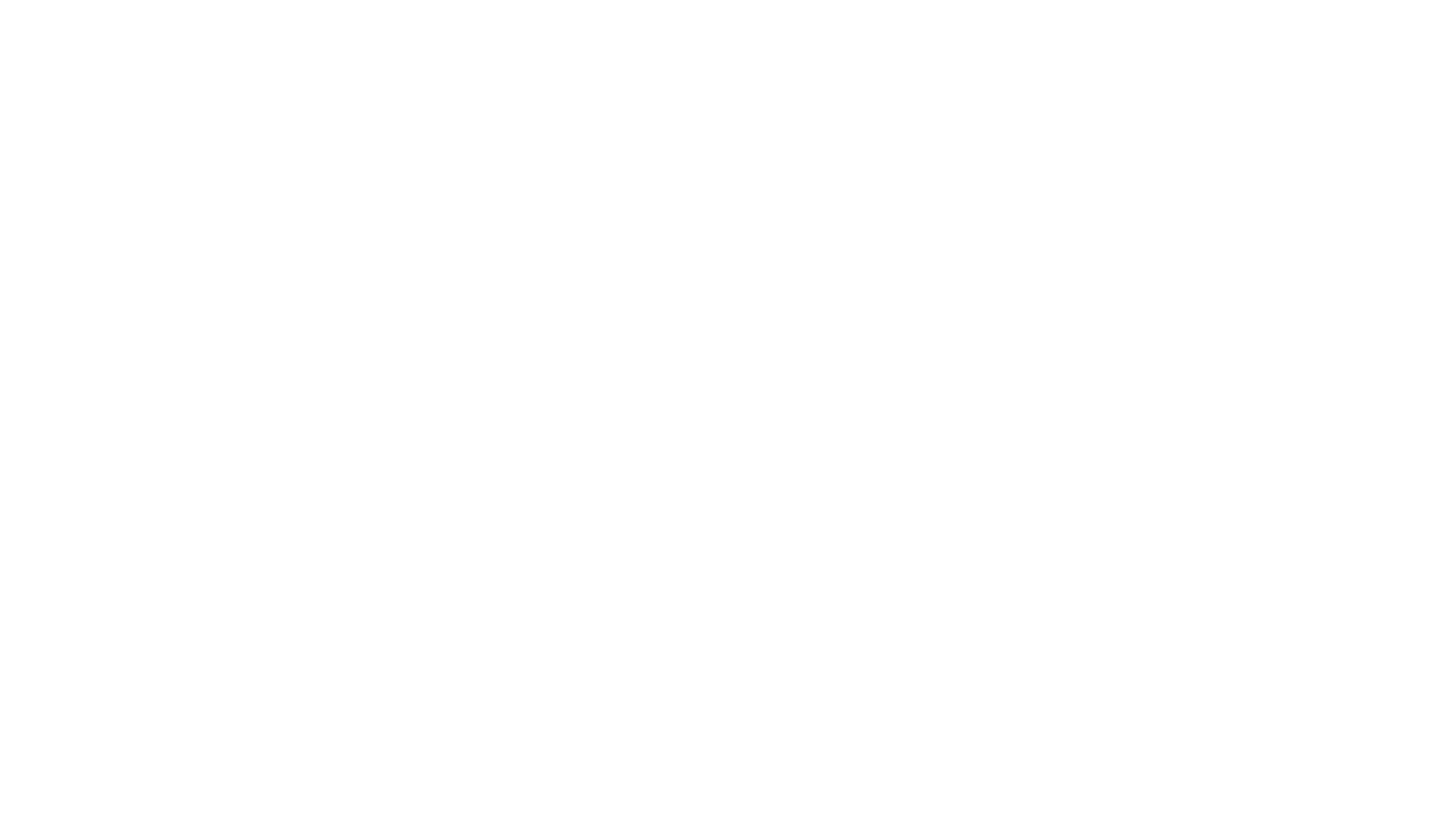 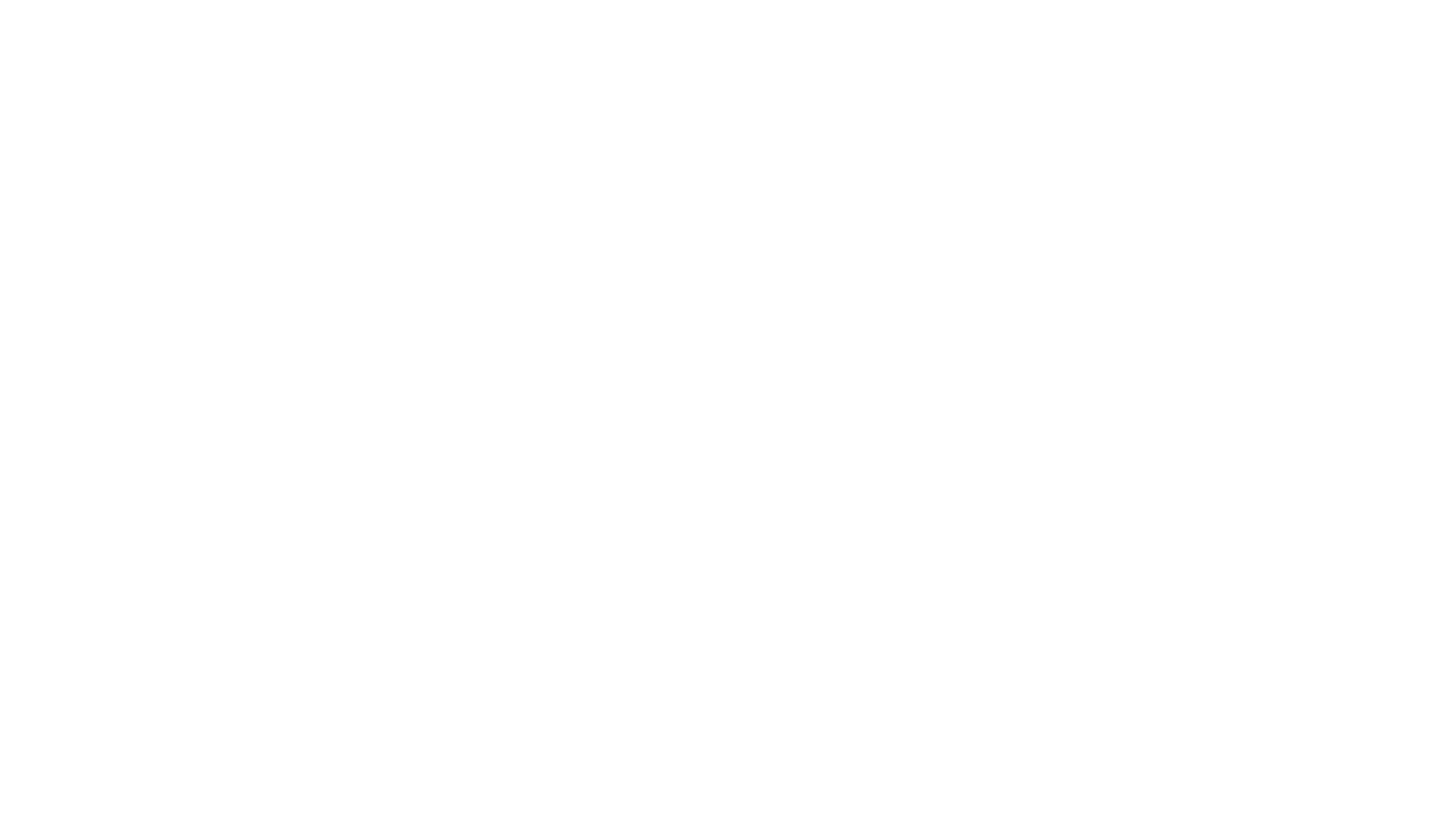 PHẦN KẾT LUẬN